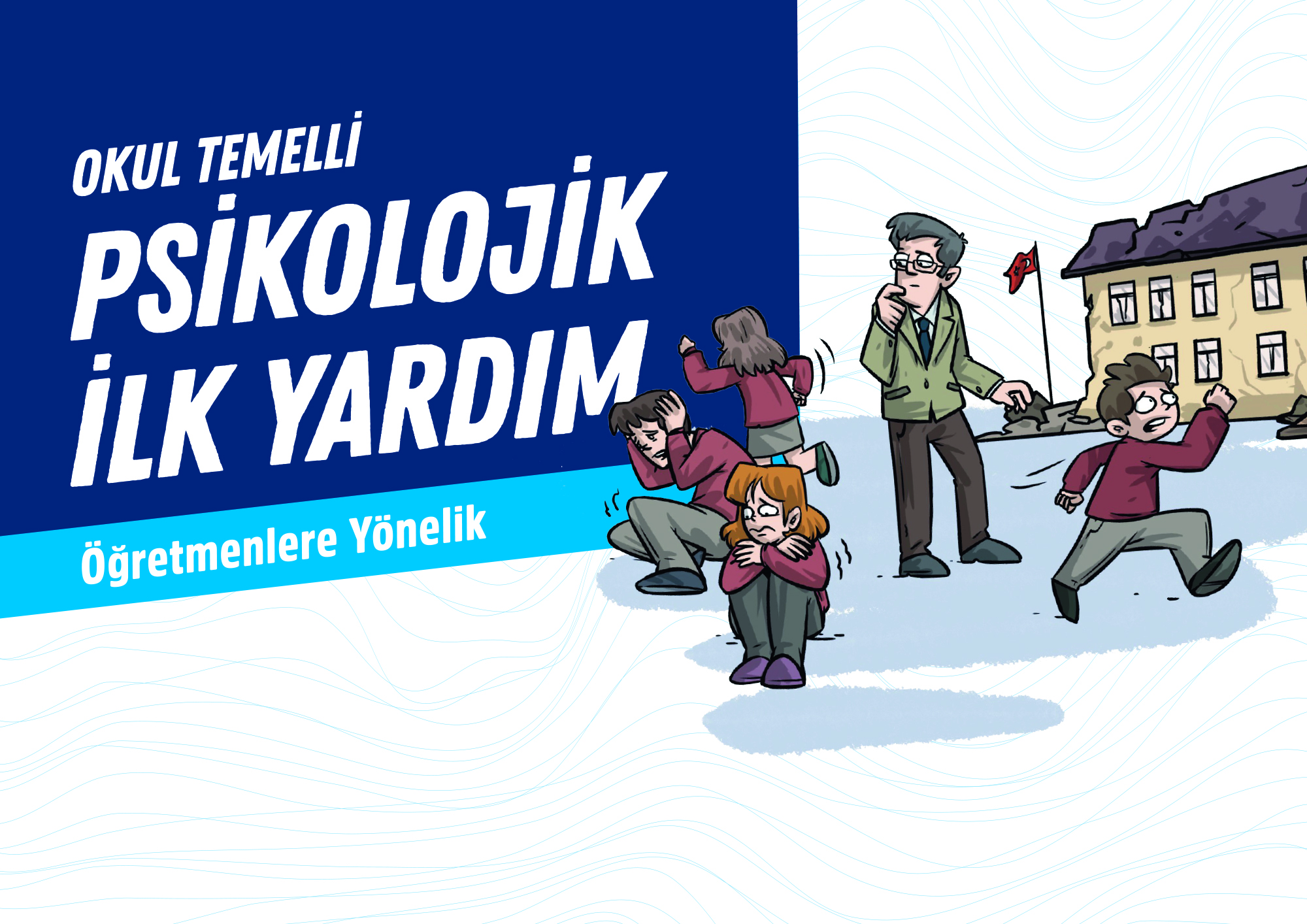 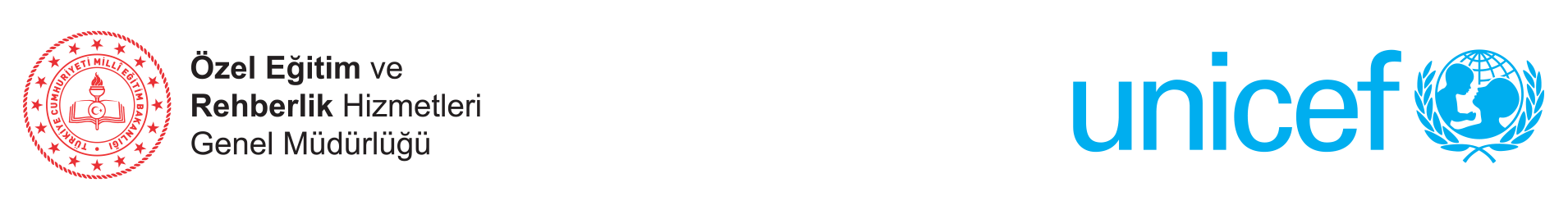 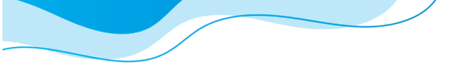 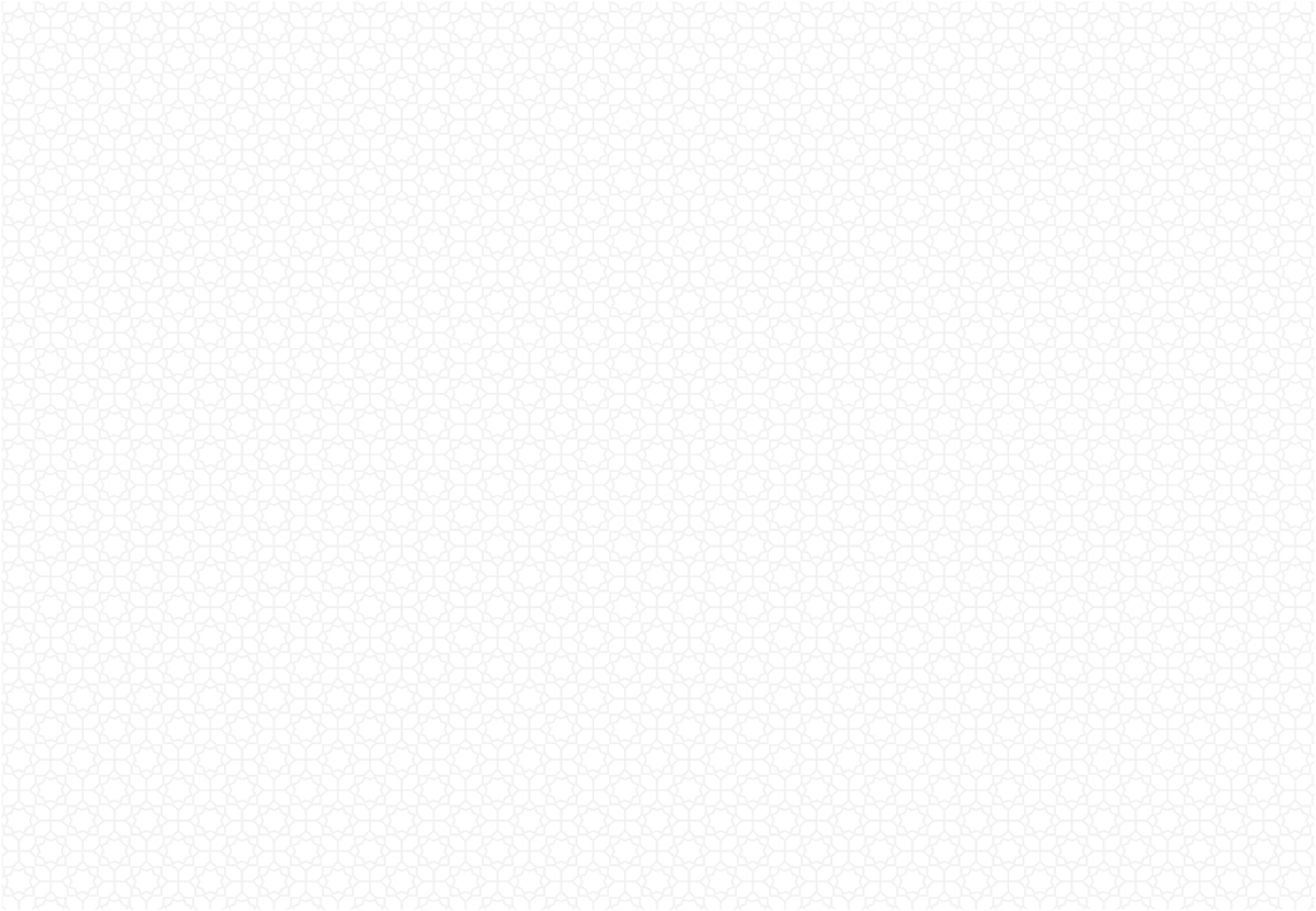 Travma,
gerçek bir ölümün veya ölüm tehdidinin bulunduğu, kişinin fiziksel ve yaşamsal bütünlüğüne yönelik
bir tehdidin oluştuğu; kişinin kendisinin yaşadığı
ya da tanık olduğu veya sevdiği bir kişinin başına
geldiğini öğrendiği sarsıcı deneyimlerdir.
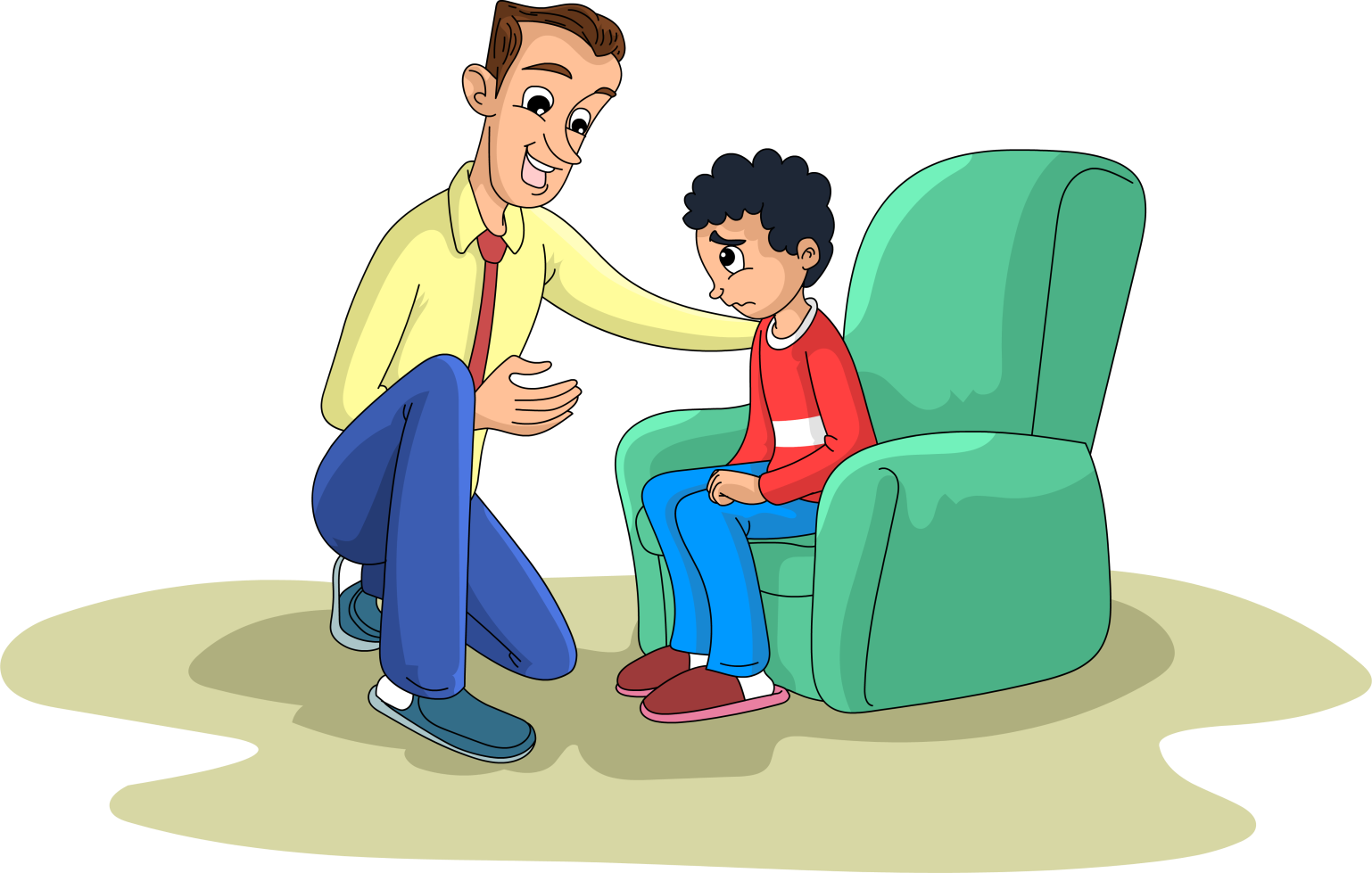 Kriz,
bireyin sahip olduğu kaynaklarını ve başa çıkma mekanizmalarını aşan, katlanılması zor olarak algılanan veya yaşanan
bir olay ve durumdur.
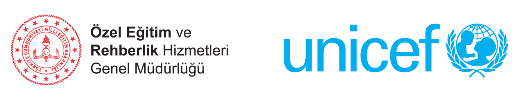 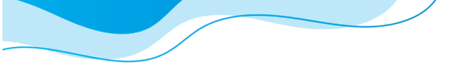 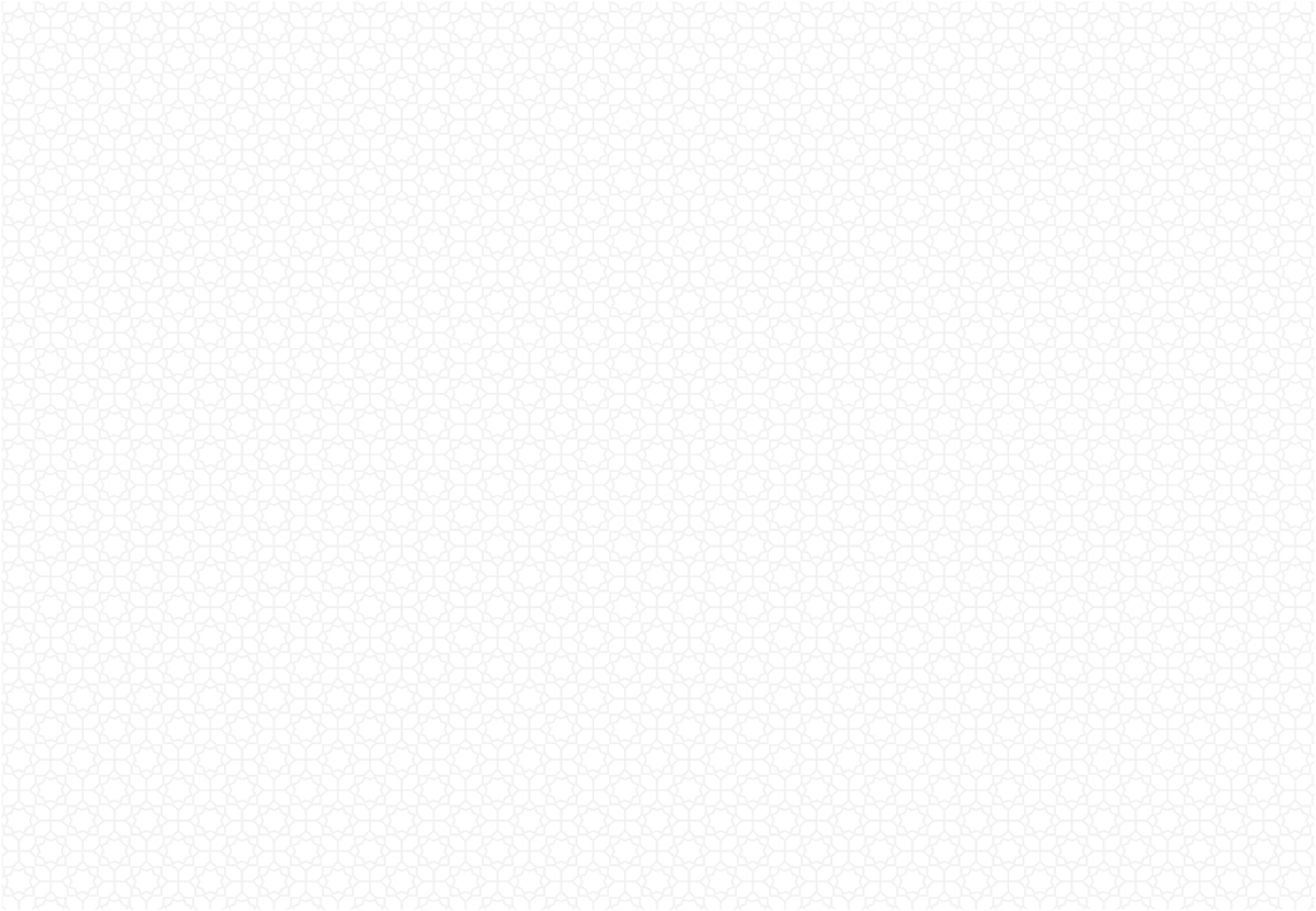 Çocuk ve Ergenlerin
Kriz ve Travmatik Durumlara
Verdikleri Tepkiler
Tüm Yaş Gruplarında Yaygın Stres Belirtileri
Travmatik olayın tekrar yaşanacağından korkma,
Sevdiklerinin incineceğinden ve onlardan ayrı  kalacağından korkma,
Travmatik olayları hatırlatan uyaranlardan kaçınma,
Uyku ve yeme problemleri,
Duygusal, bilişsel ve davranışsal tepkiler,
Aşırı uyarılmışlık tepkileri (öfke patlamaları, tetikte olma ve tedirginlik vb.)
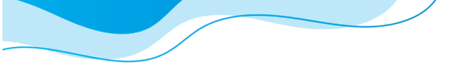 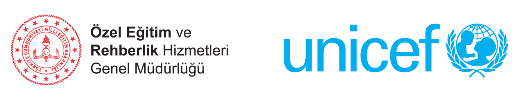 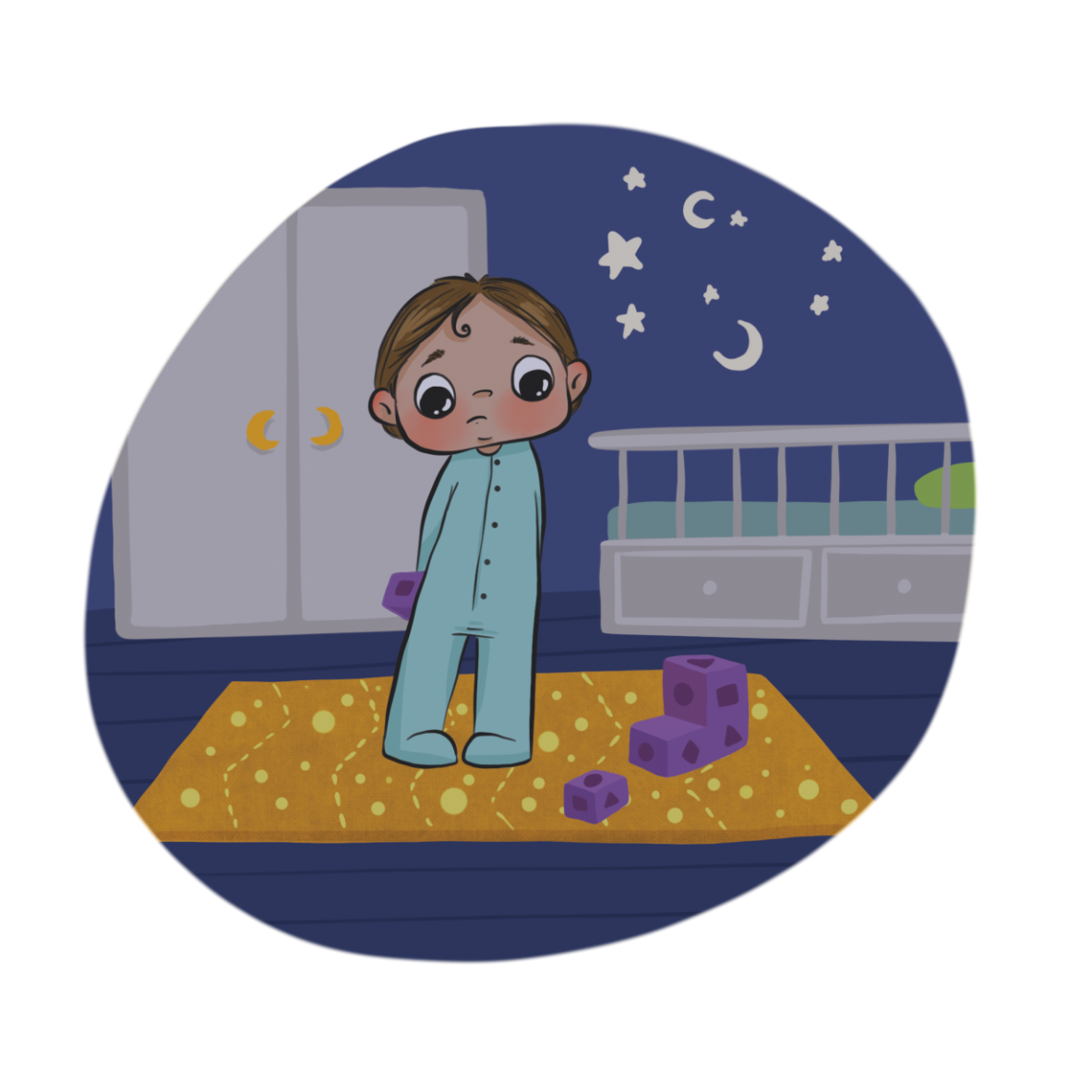 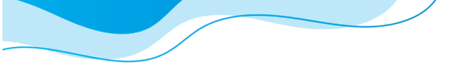 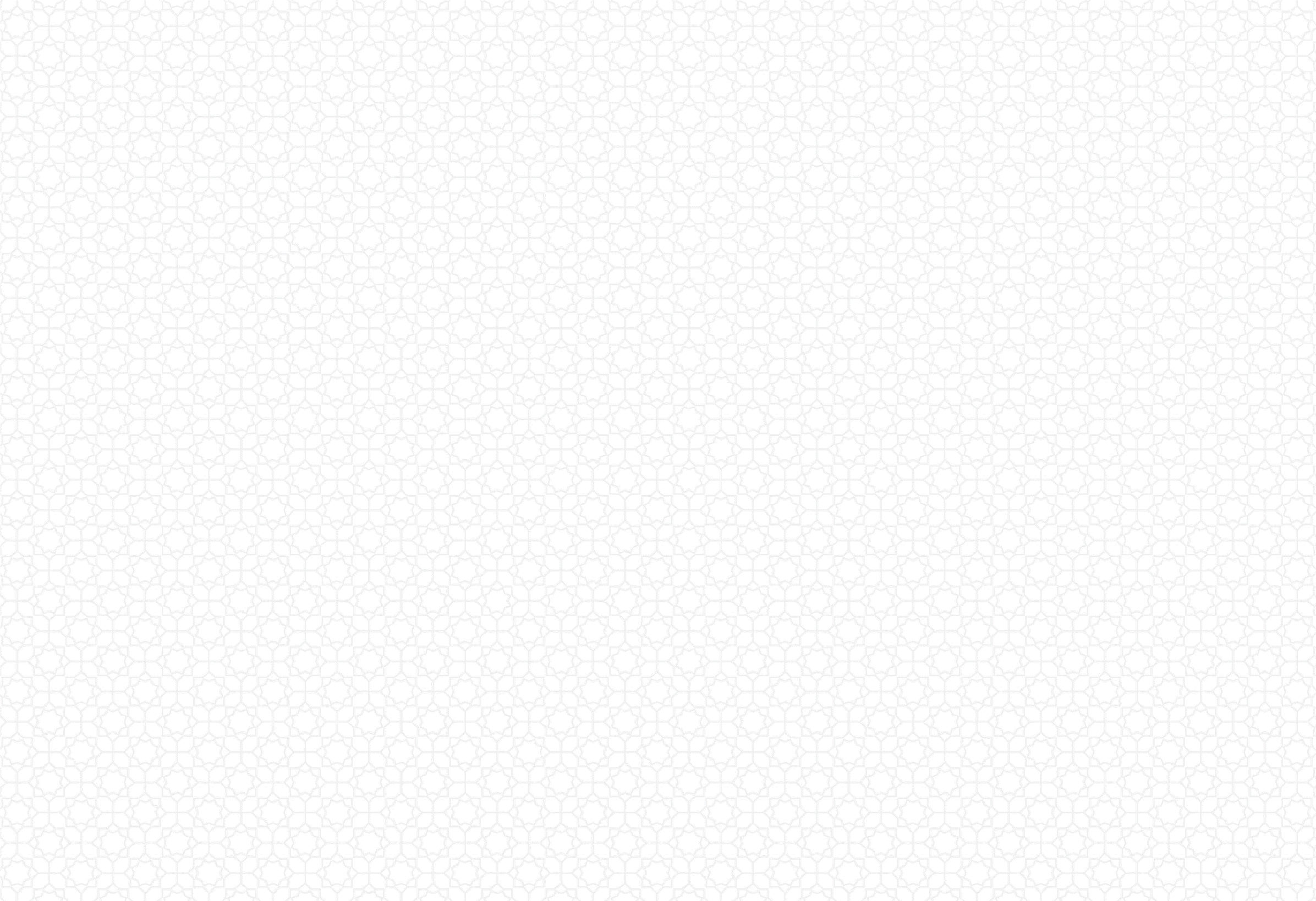 0-3 Yaş Tepkileri
- Ebeveyn/bakıcılardan ayrılmaya aşırı 
   tepki verme, yapışma davranışları.
- Önceki dönem davranışlara gerileme.
- Uyku ve yeme düzenindeki değişiklikler.
- Ağlama ve sinirlilik.
- Daha önce korkmadığı şeylerden korkma.
- Hiperaktivite.
- Oyun aktivitesindeki /oyun düzenlerindeki değişiklikler.
- Daha tepkisel ve talepkâr davranma ya da aşırı
   bağımlılıkta artış.
- Başkalarının tepkilerine karşı artan hassasiyet.
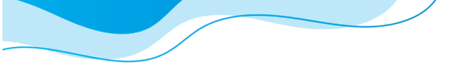 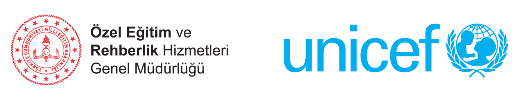 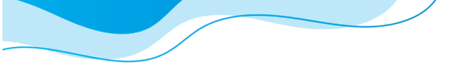 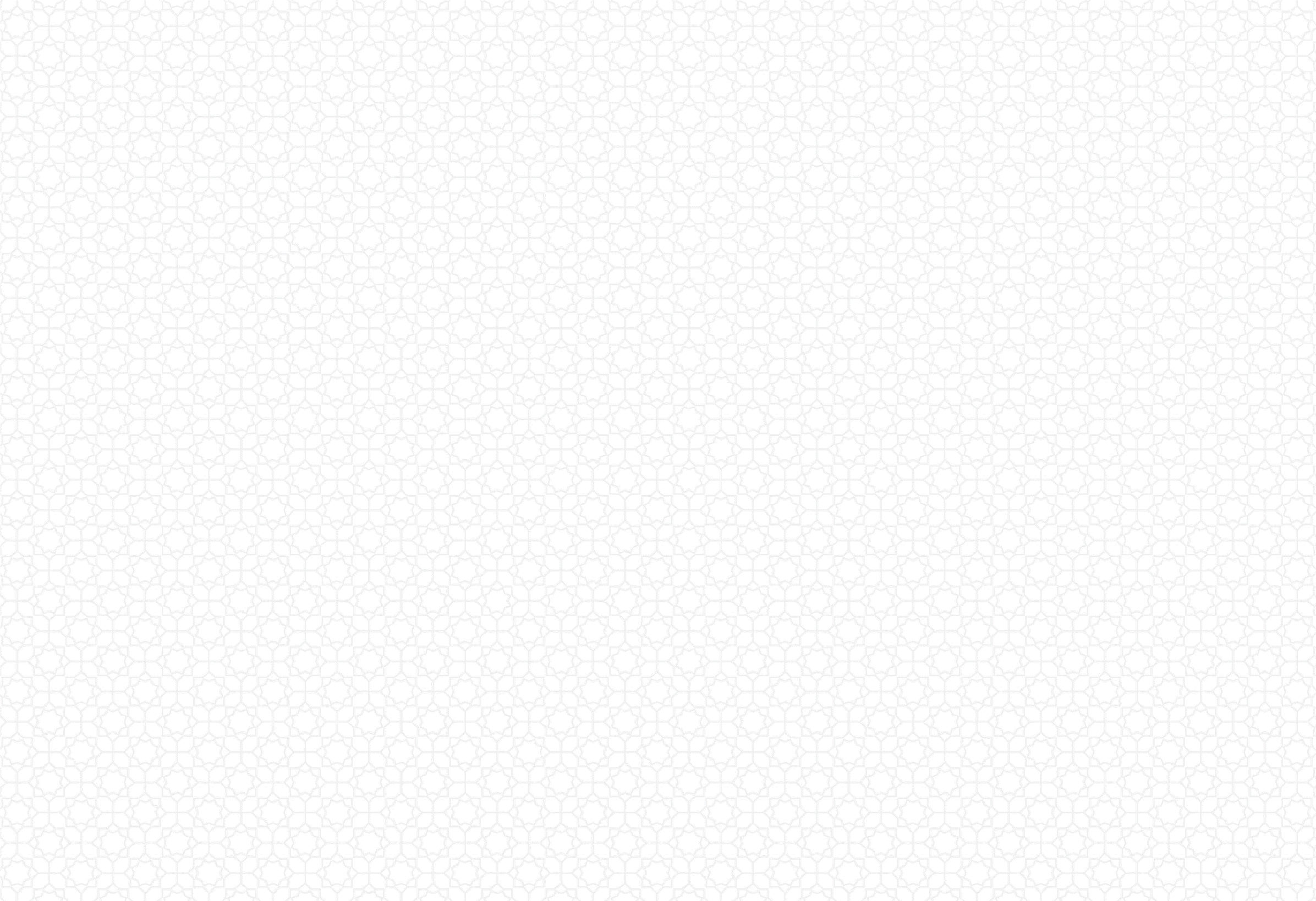 4-6 Yaş/Okul Öncesinde Tepkiler
Ebeveynlere veya diğer yetişkinlere artan fiziksel temas ve sarılma arayışı.
Önceki dönem davranışlara gerileme; parmak emme vd.
Konuşmama
Hareketsizlik veya aşırı hareketlilik
Oynamayı bırakma veya tekrar eden oyunları oynamaya başlama.
Artan endişe veya kötü şeylerin tekrar olacağından endişe etme.
Artan uyku bozuklukları ve kâbuslar.
Yeme alışkanlıklarında değişme.
Kolayca kafasının karışması.
Konsantre olamama.
Bazen yaşından büyük biri gibi davranma.
Sinirlilik, öfke hali.
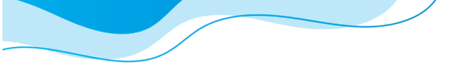 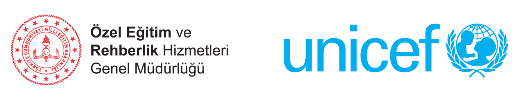 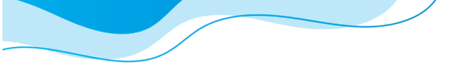 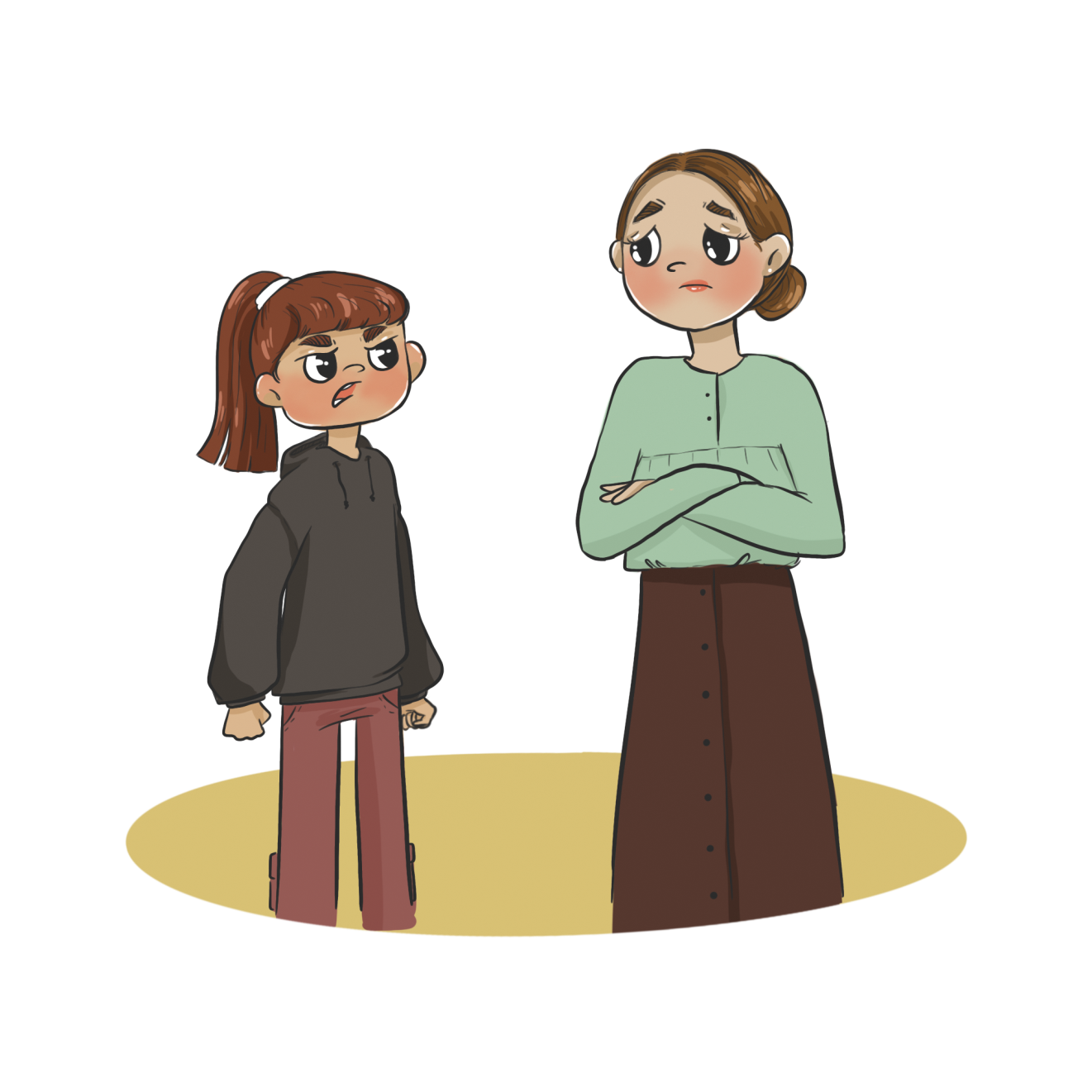 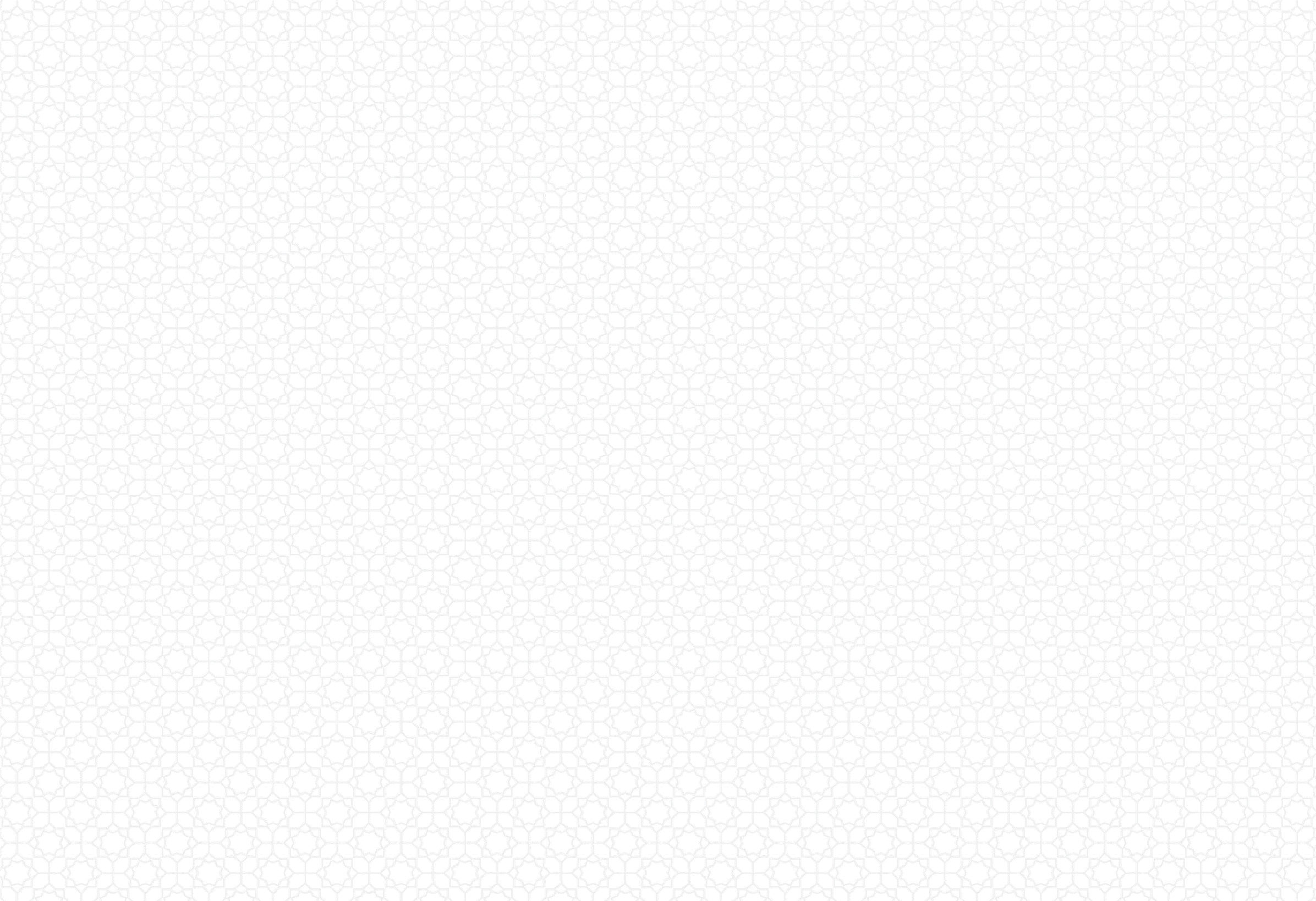 7-12 Yaş/ İlkokul
Dönemi Tepkileri
Fiziksel aktivite seviyesindeki değişiklikler.
Karışık duygu durumu ve davranışlar.
Sosyal ilişkilerden geri çekilme.
Olay hakkında tekrarlayıcı konuşmalar.
Okula gitme konusunda isteksizlik.
Korku.
Bellek, konsantrasyon ve dikkat düzeyinde zayıflama.
Uyku ve iştahsızlık.
Saldırganlık, sinirlilik veya huzursuzluk.
Fiziksel belirtilere yönelik stres
Etkilenen diğer kişilerle ilgili artan endişeler.
Kendini suçlama ve suçluluk duyguları.
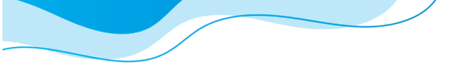 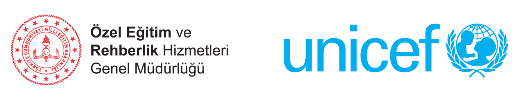 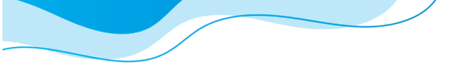 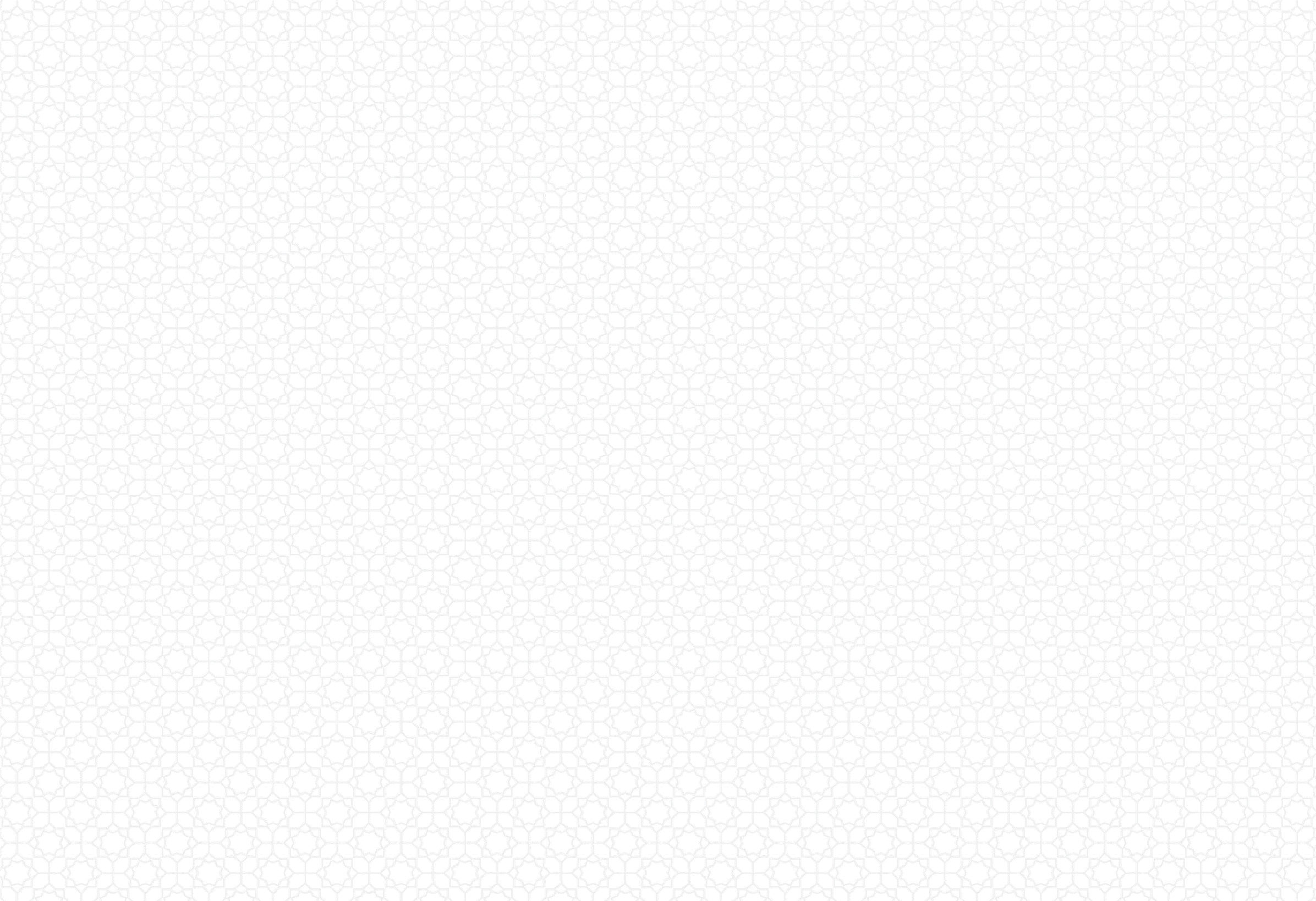 13-18 Yaş ve
Ergenlerdeki Tepkiler
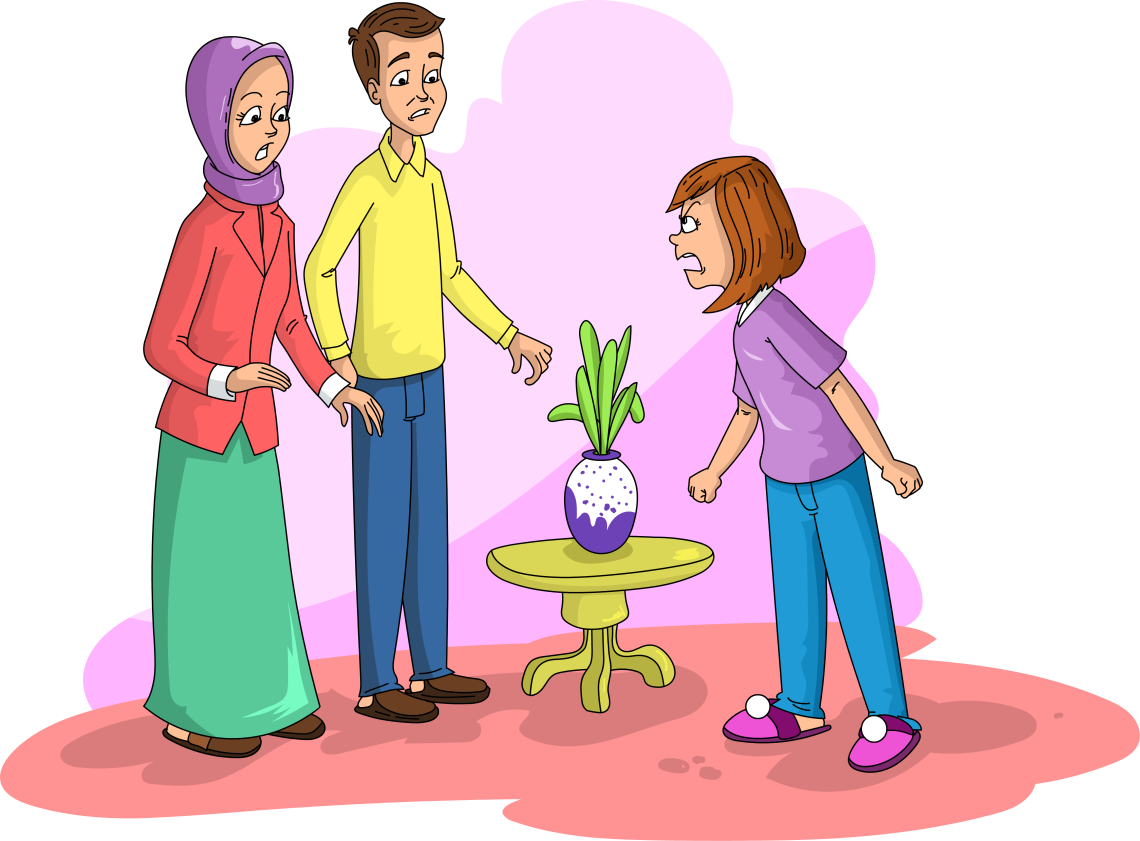 Yoğun keder hissi.
Olayda yaralananlara yardım edemediği
için kendini suçlama ve utanç hissi.
Etkilenen diğer kişilerle ilgili aşırı endişe.
Kendine acıma hissedebilir.
Kişilerarası ilişkilerdeki değişiklikler.
Risk alma, kendine zarar verme 
Kaçınma davranışı veya saldırganlık gösterme.
Dünya görüşünde büyük değişimler.
Umutsuzluk duygusu hissediyor
Otoriteye meydan okuyun.
Akran ilişkilerine daha fazla yönelme. 
Sinirlilik, öfke patlamaları.
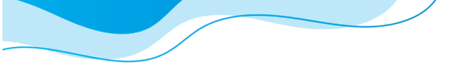 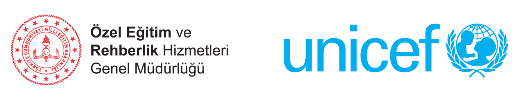 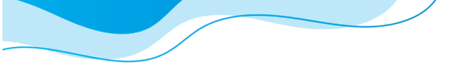 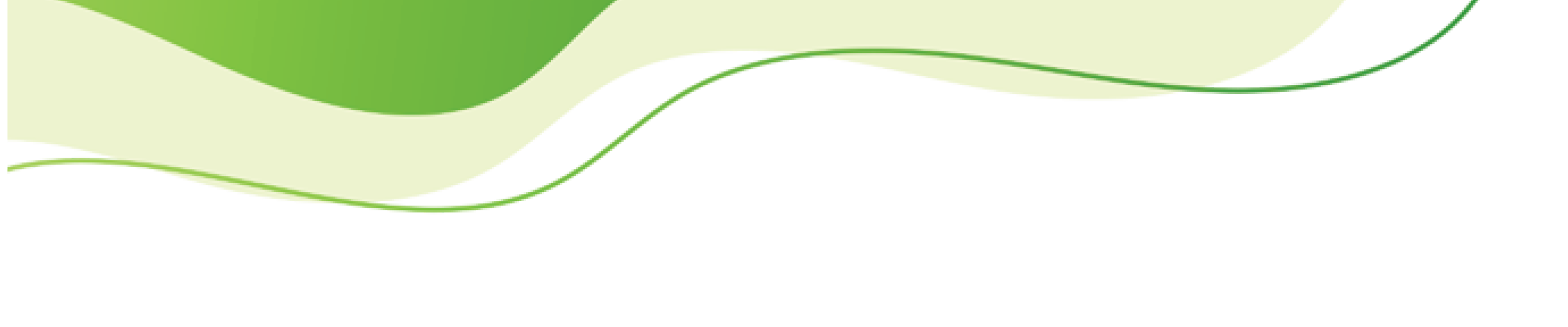 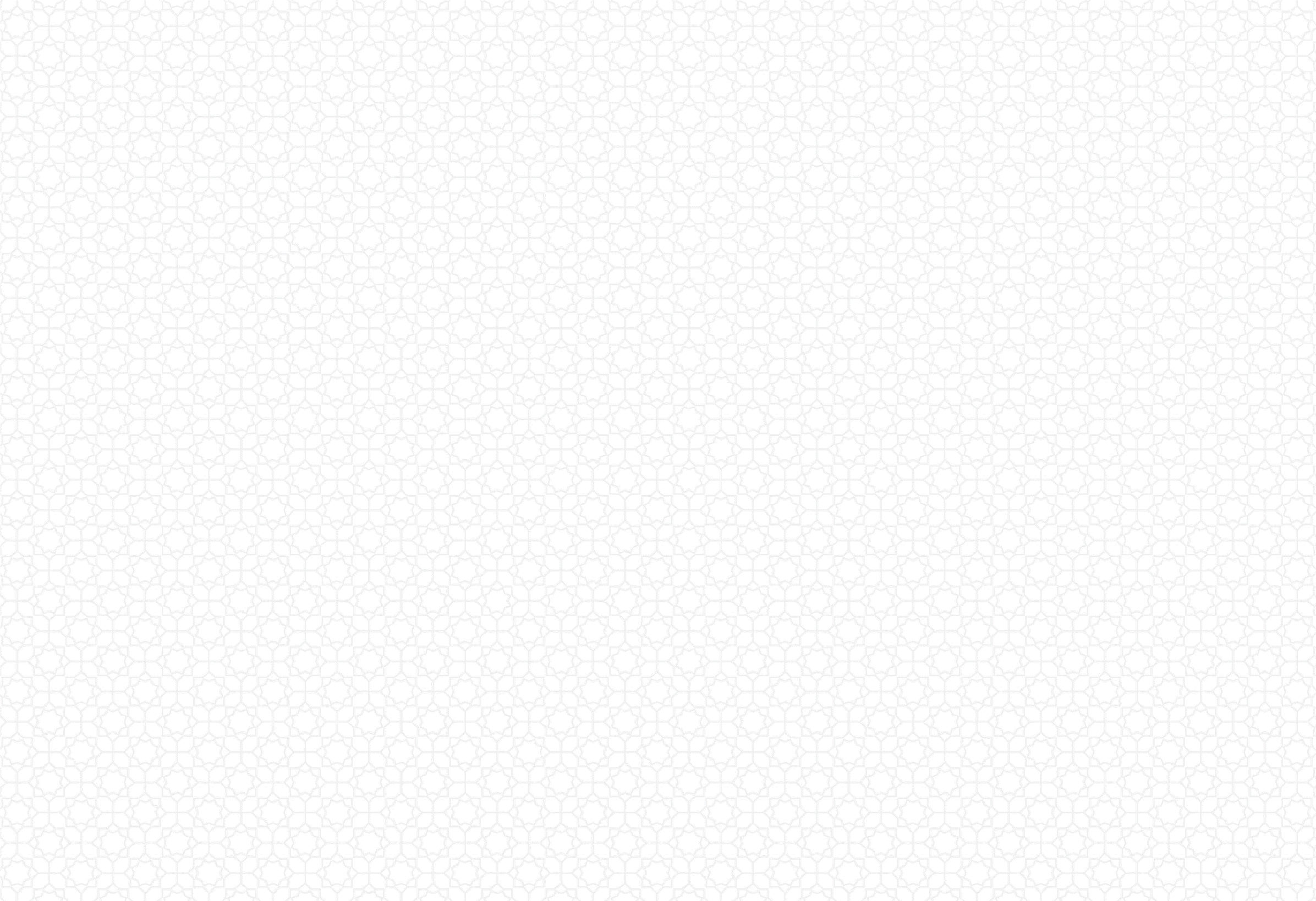 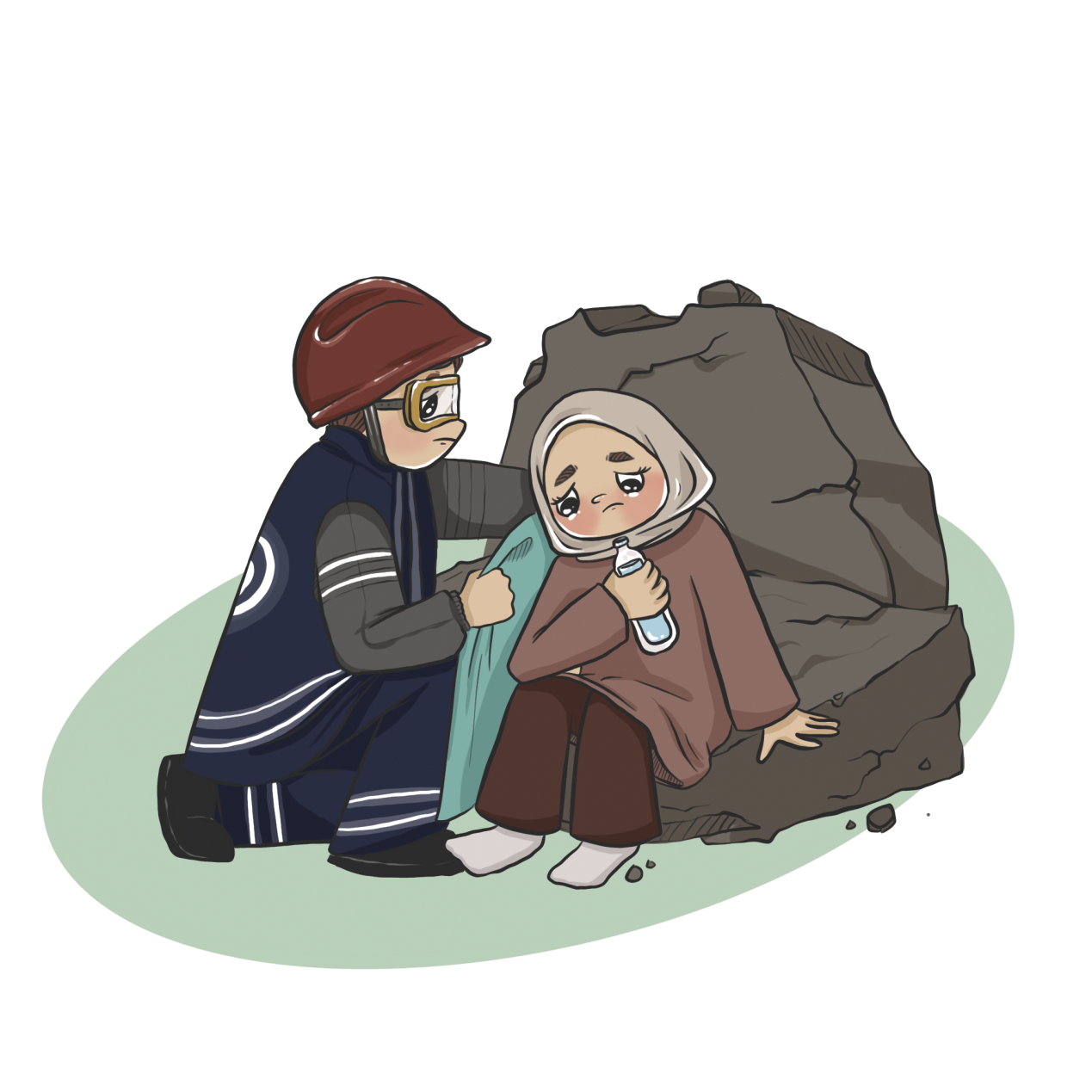 Psikolojik İlk Yardım
(PİY) Nedir?
Psikolojik ilk yardım (PİY); doğal afetler, şiddet, kaza, terör saldırısı gibi bireysel ya da toplumsal düzeyde olumsuz etkilere neden olan bir kriz esnasında ya da hemen sonrasında sunulan ilk psikososyal müdahaledir.
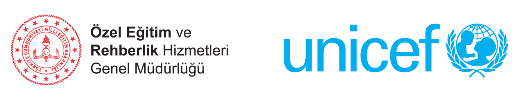 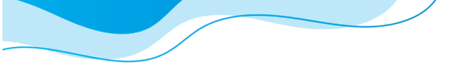 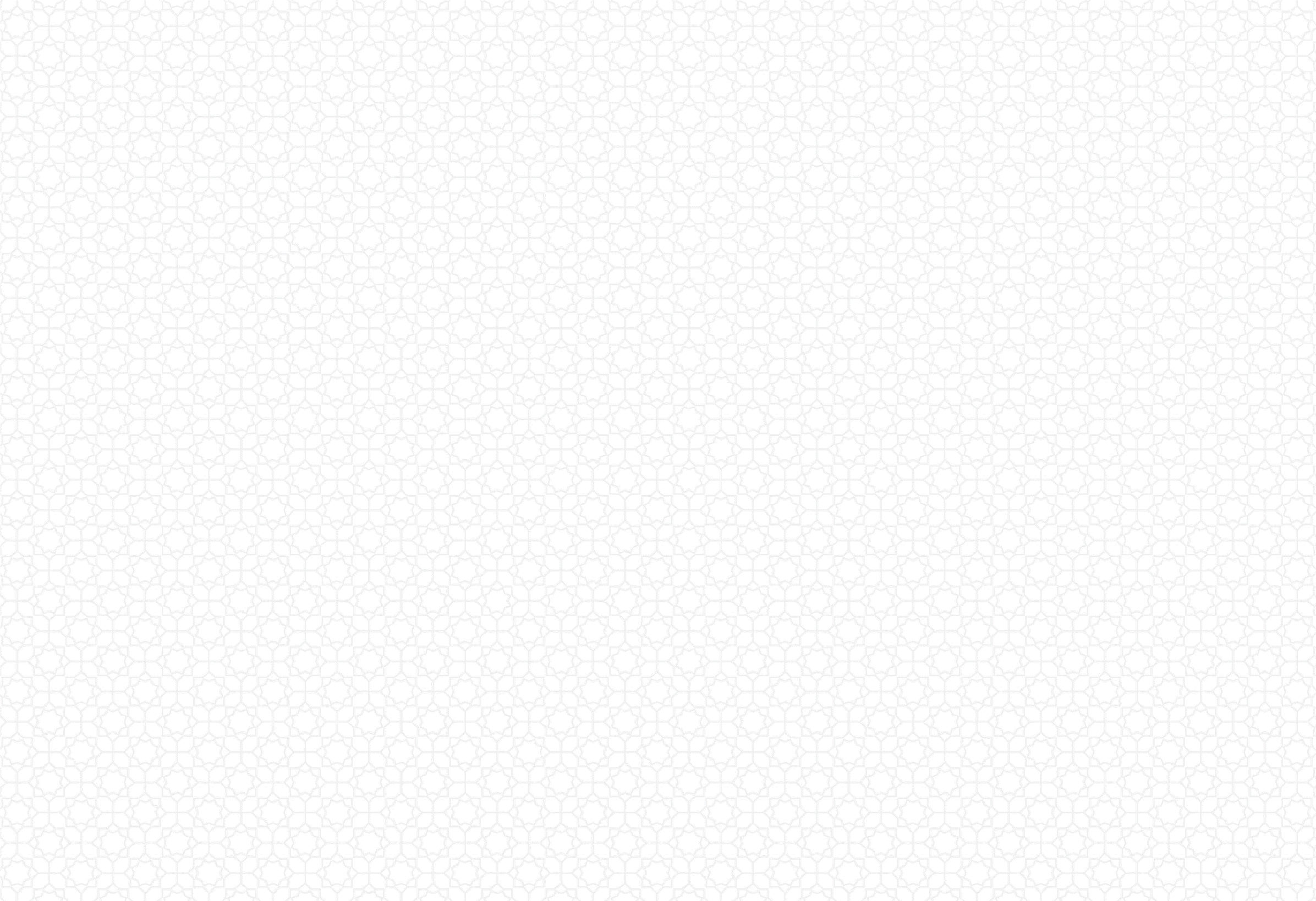 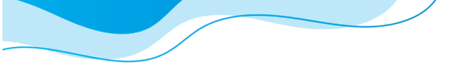 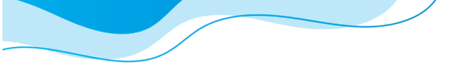 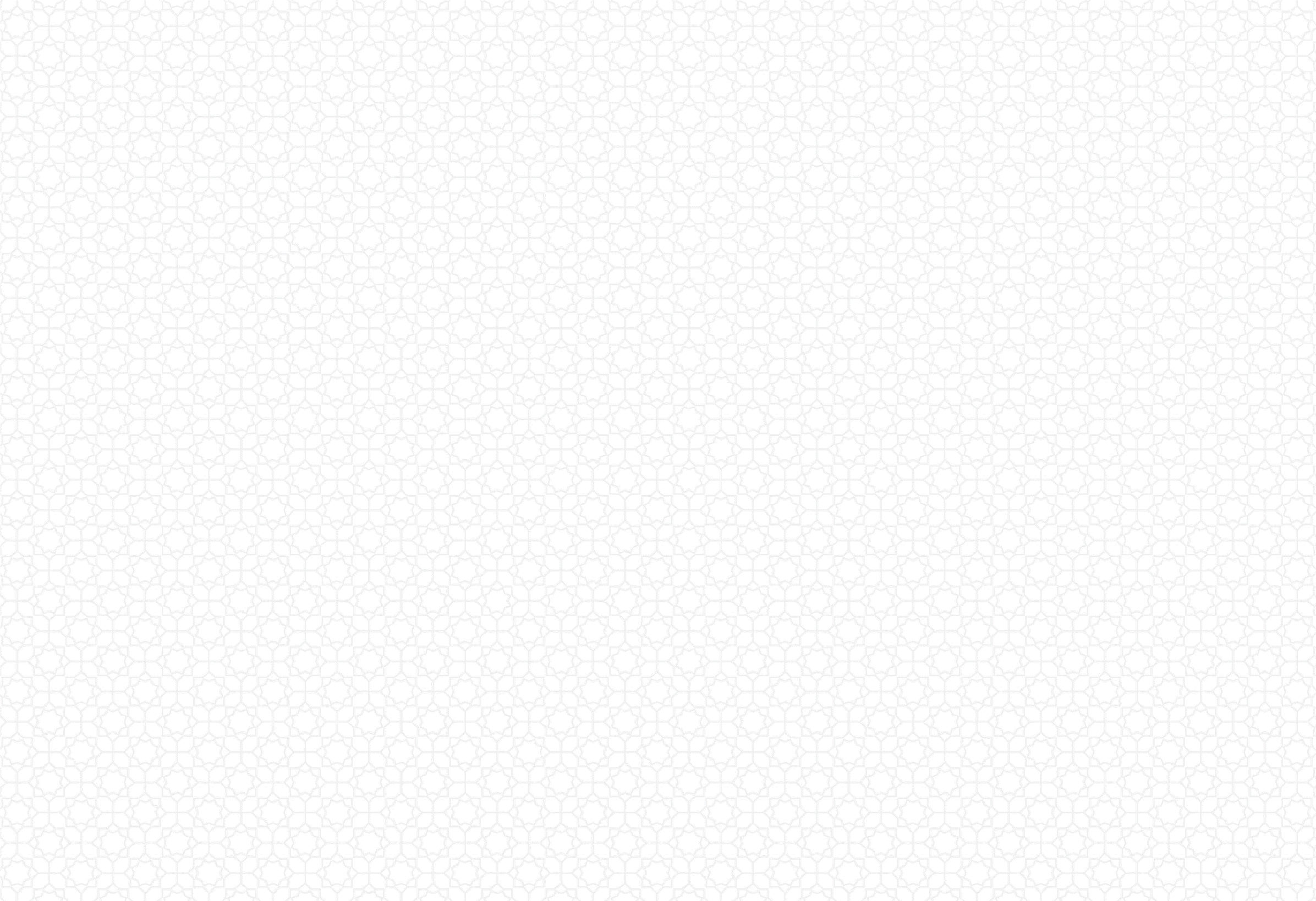 Psikolojik İlk Yardımın Amaçları
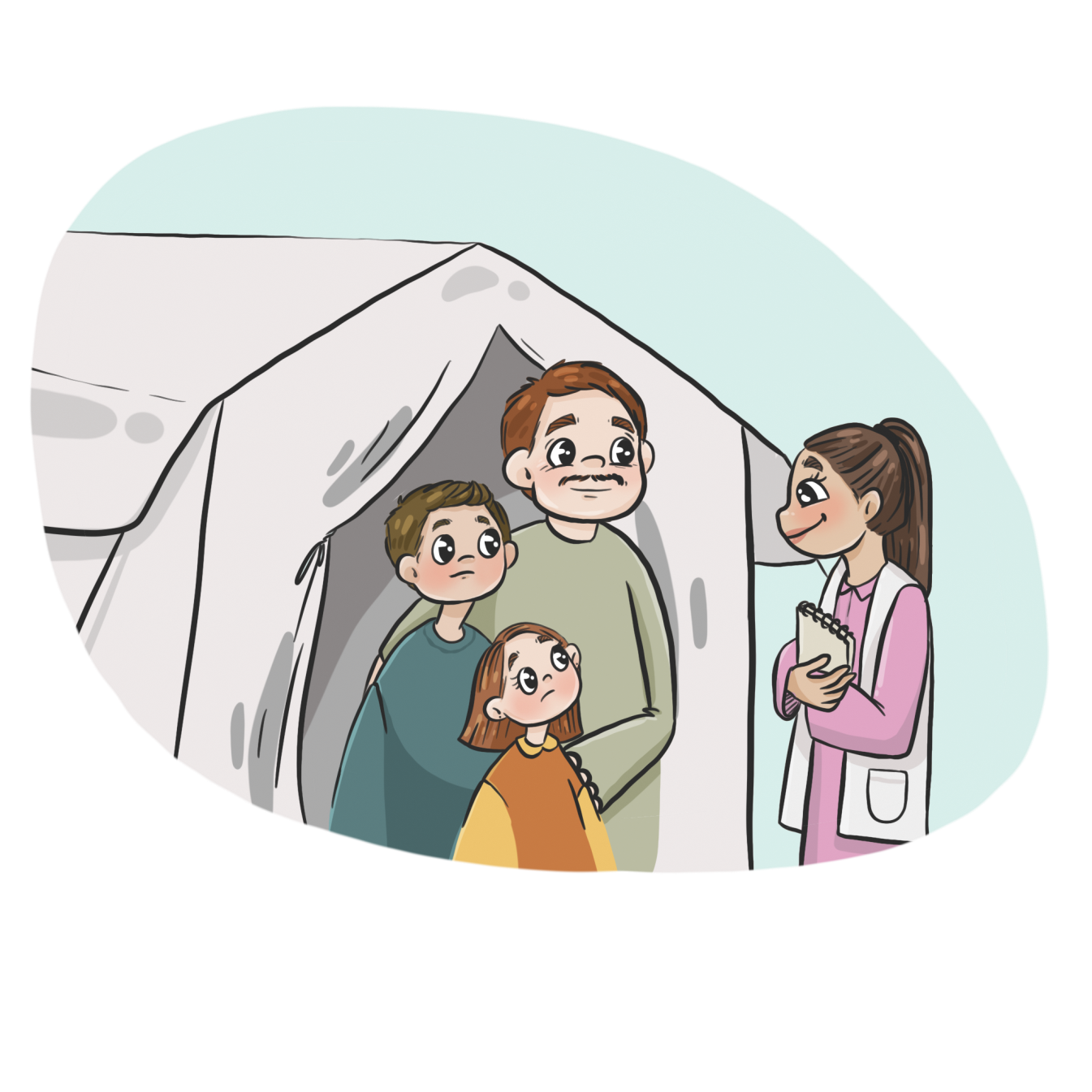 Psikolojik ilk yardım, kriz ve travmatik olaylar sırasında ya da hemen sonrasında, olaydan etkilenen kişilerin temel fiziksel ya da psikolojik ihtiyaçlarının karşılanması, olayın bireyler üzerindeki etkilerinin ve olası travma sonrası stres belirtilerinin olabildiğince azaltılması, kısa ve uzun dönemde daha uyum sağlayıcı bir işlevselliğin ve baş etmenin artırılması amacıyla uygulanır.
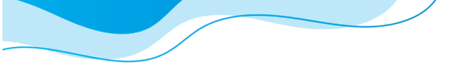 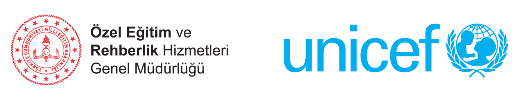 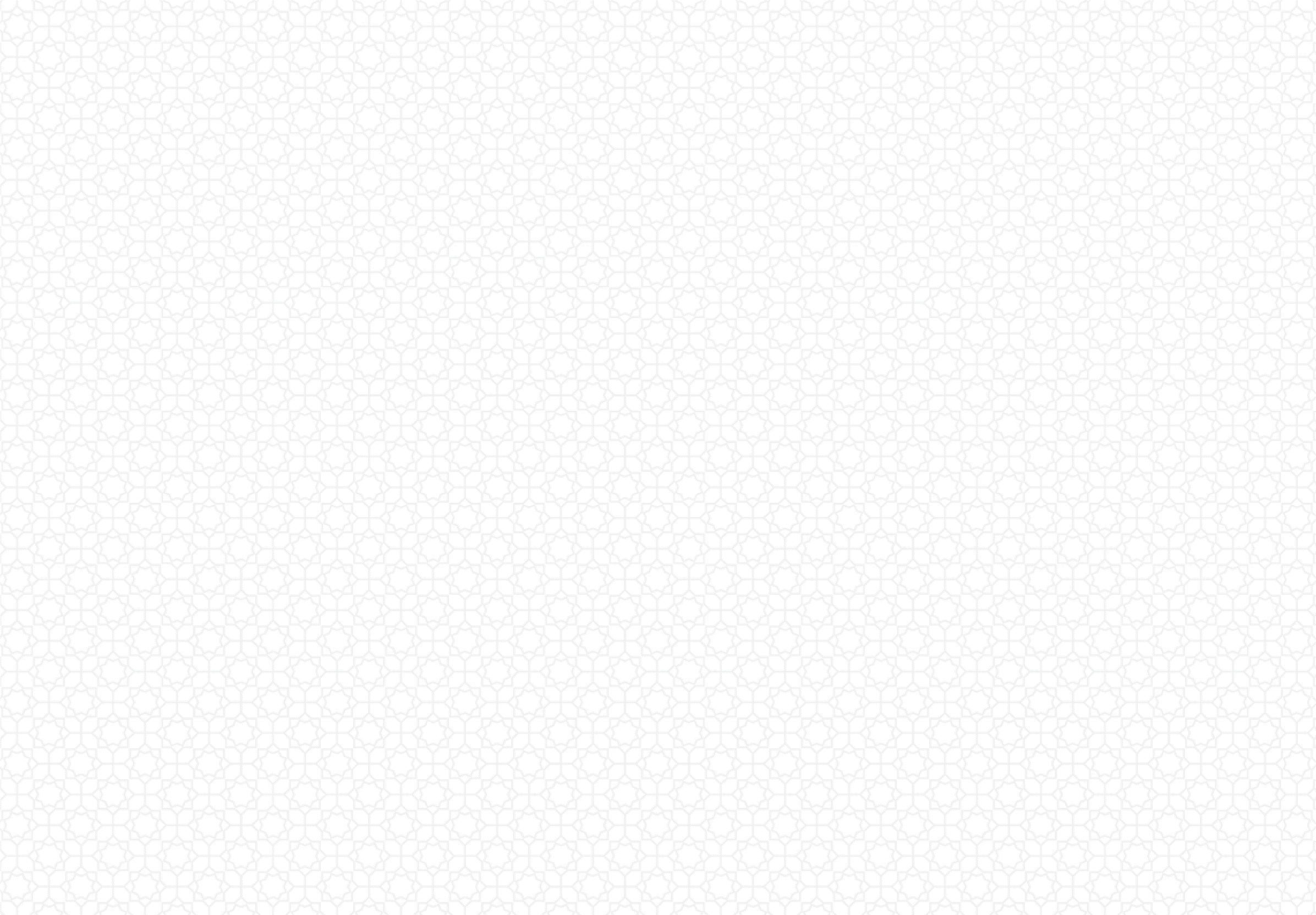 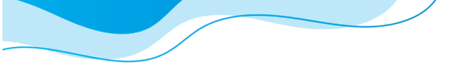 Okul Temelli
Psikolojik İlk Yardım Nedir?
Okul temelli psikolojik ilk yardımı (PİY-Okul), okul ortamında ya da okul dışında bir alanda ortaya çıkan kritik ve acil bir durumun hemen sonrasında öğrencilere, ailelere, okul personeline ve diğer kişi ve kurumlara yardımcı olmayı amaçlayan kanıta dayalı bir müdahale modelidir. Bu model, okulda ortaya çıkan travmatik ve kriz durumlarının sonrasında başlangıçtaki sorunları azaltmak, öğrencilerde ve okul personelinde, kısa ve uzun vadede daha  etkili, işlevsel ve uyum sağlayıcı başa çıkmayı
teşvik etmek için  tasarlanmıştır.
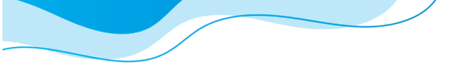 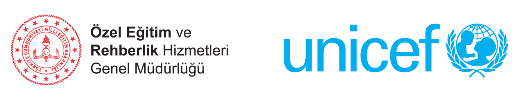 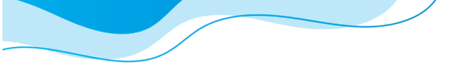 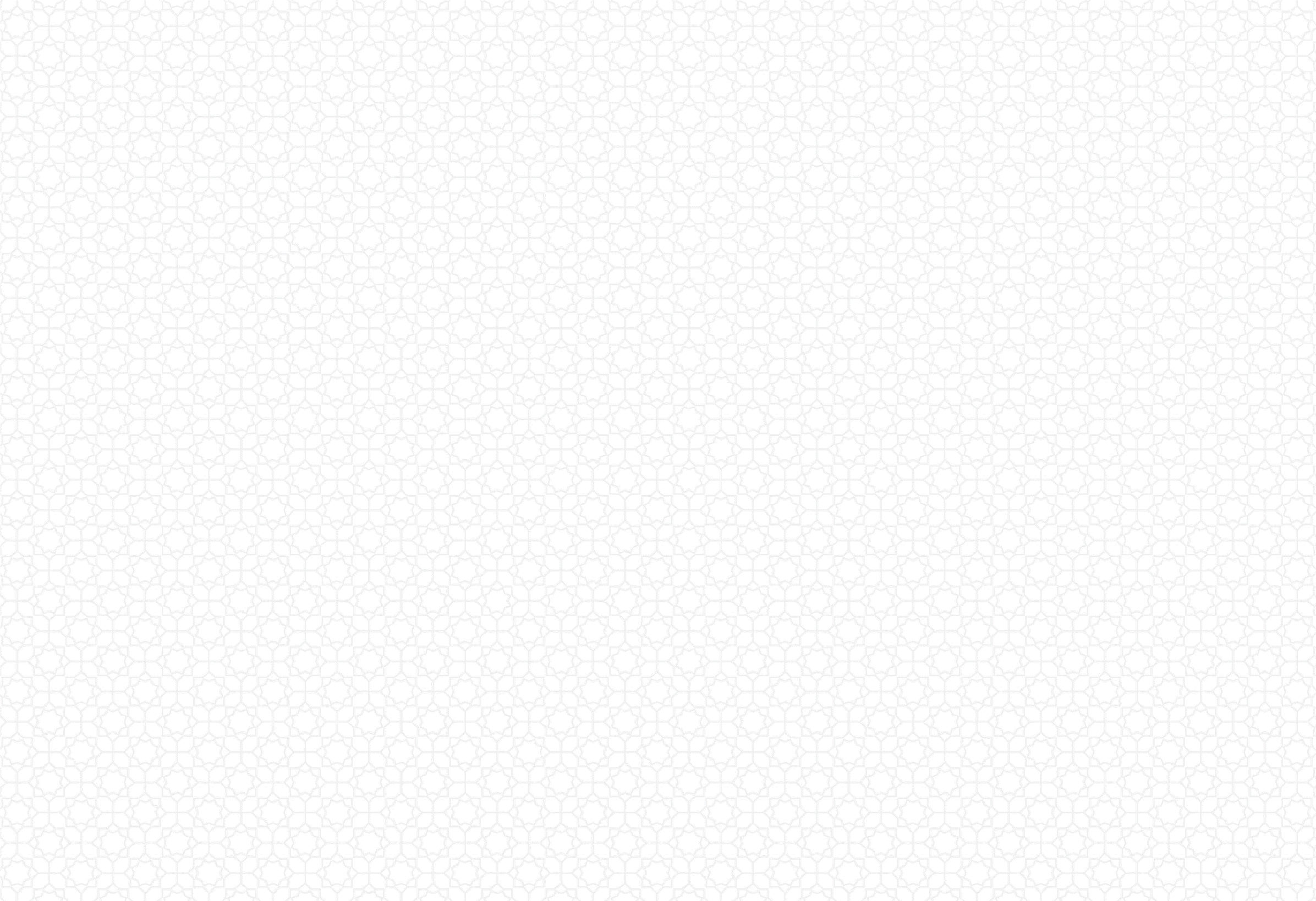 Okul Temelli
Psikolojik İlk Yardımın Temel Hedefleri
Şefkatli bir yaklaşımla öğrenciler ve okul çalışanları ile olumlu bir iletişim kurmak,
Güvenliği artırmak, fiziksel ve duygusal rahatlama sağlamak,
Duygusal olarak bunalmış veya sarsılmış öğrencileri ve okul çalışanlarını sakinleştirmek ve gerekiyorsa ilgili yardım birimlerine yönlendirmek,
Öğrencilerin ve okul çalışanlarının acil ihtiyaçlarını belirlemelerine yardımcı olmak,
Öğrencilerin ve okul çalışanlarının acil ihtiyaçlarını ve  endişelerini gidermelerine yardımcı olmak için pratik yardım ve bilgi sunmak,
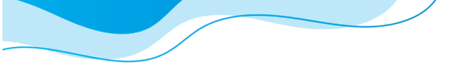 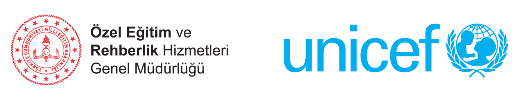 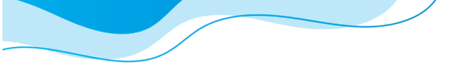 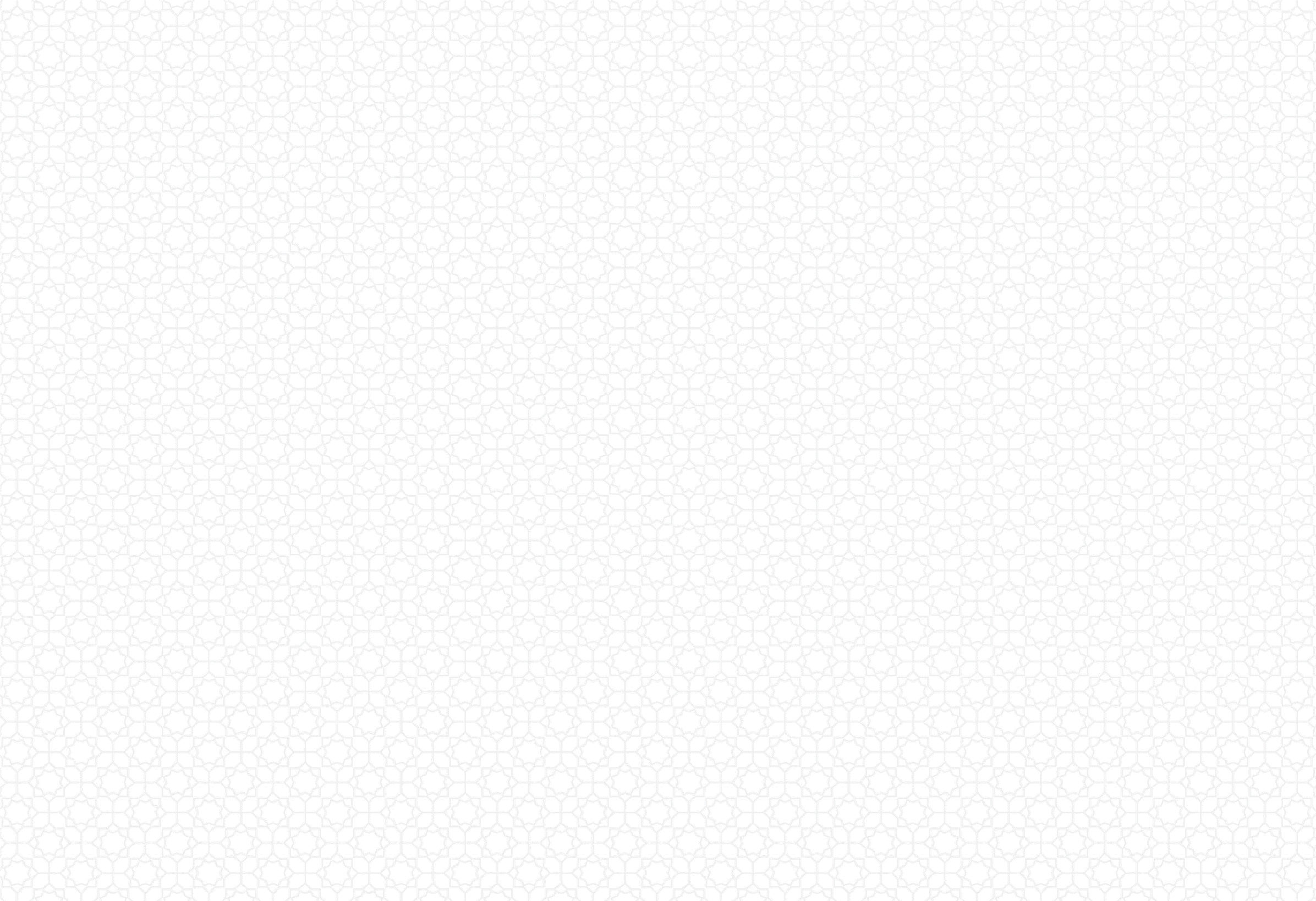 Okul Temelli
Psikolojik İlk Yardımın Temel Hedefleri
Öğrencilerin ve okul çalışanlarının, mümkün olan en kısa sürede sosyal desteğe ulaşmalarını sağlamak, 
Öğrencilerin, okul çalışanlarının ve ailelerin, kendi başa çıkma çabalarını ve güçlü yönlerini kabul etmek, 
Öğrencileri, okul çalışanlarını ve aileleri iyileşme süreçlerinde aktif bir rol üstlenmeleri için güçlendirmek,
Öğrencilerin; okul danışmanlık hizmetleri, akran destek programları, okul sonrası etkinlikler gibi ihtiyaç duydukları diğer hizmetlere ulaşmalarını sağlamak,
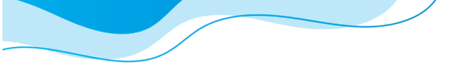 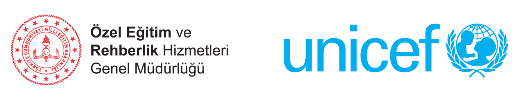 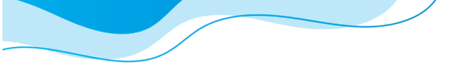 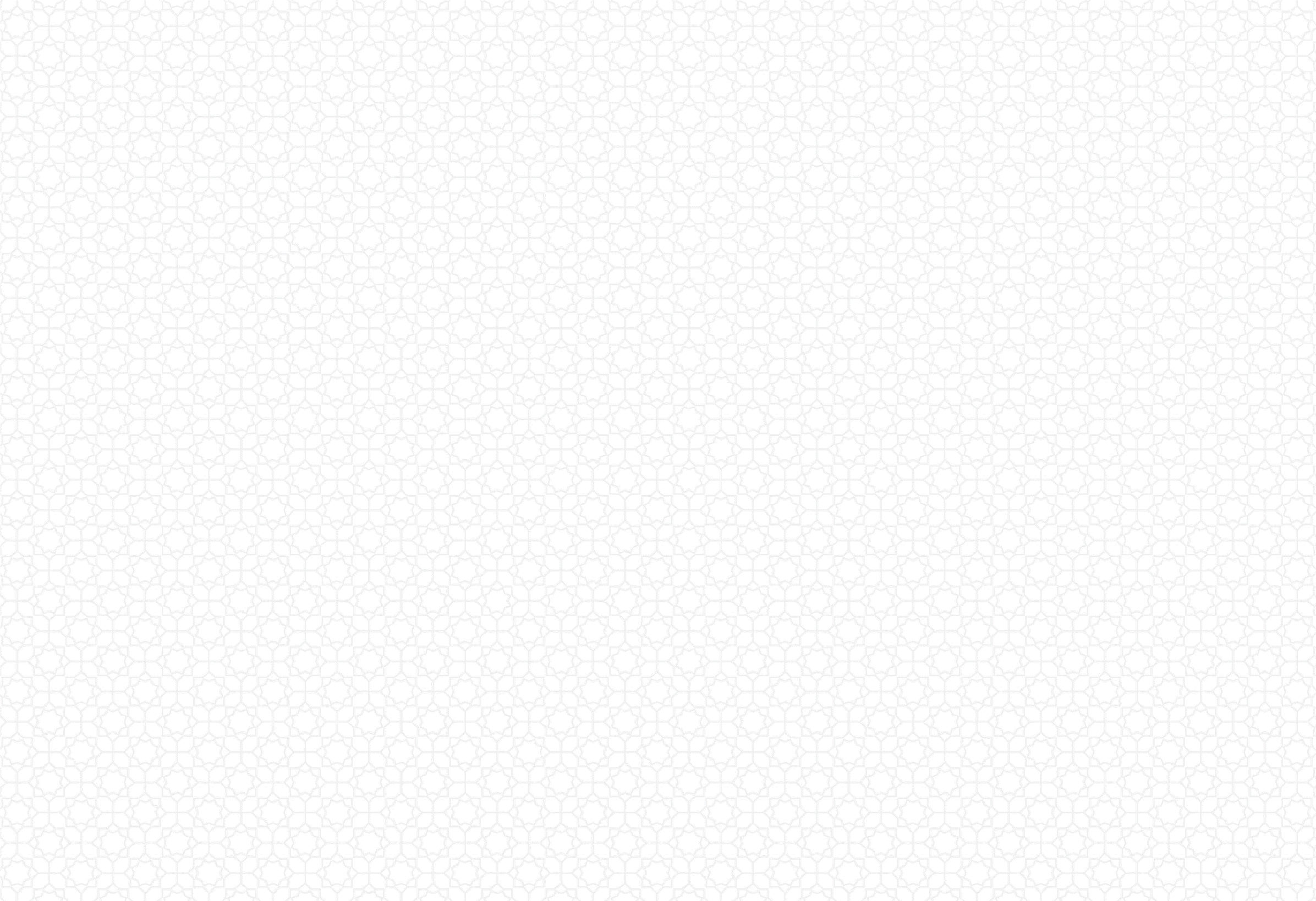 Okul Temelli Psikolojik İlk Yardım
 Ne Zaman Kullanılır?
PİY Okul, afet durumları ya da travmatik bir olaydan hemen sonra en etkili müdahaledir. Bazı durumlarda da, PİY Okul, öğrencilerin ve personelin güvenliği sağlandıktan sonra, olay devam ederken de başlatılabilir.
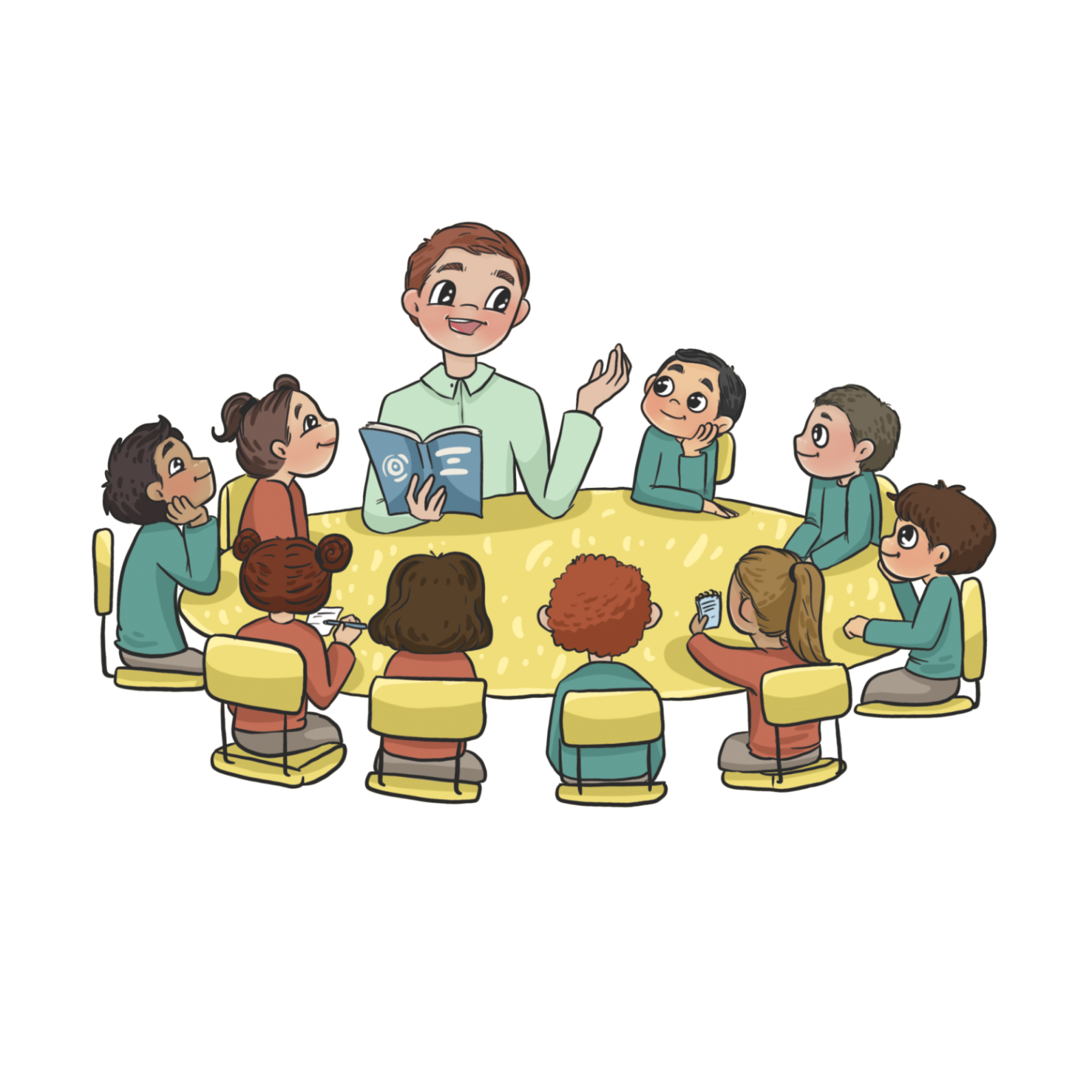 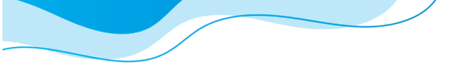 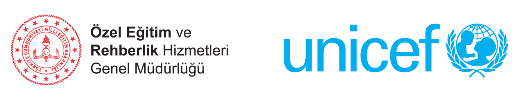 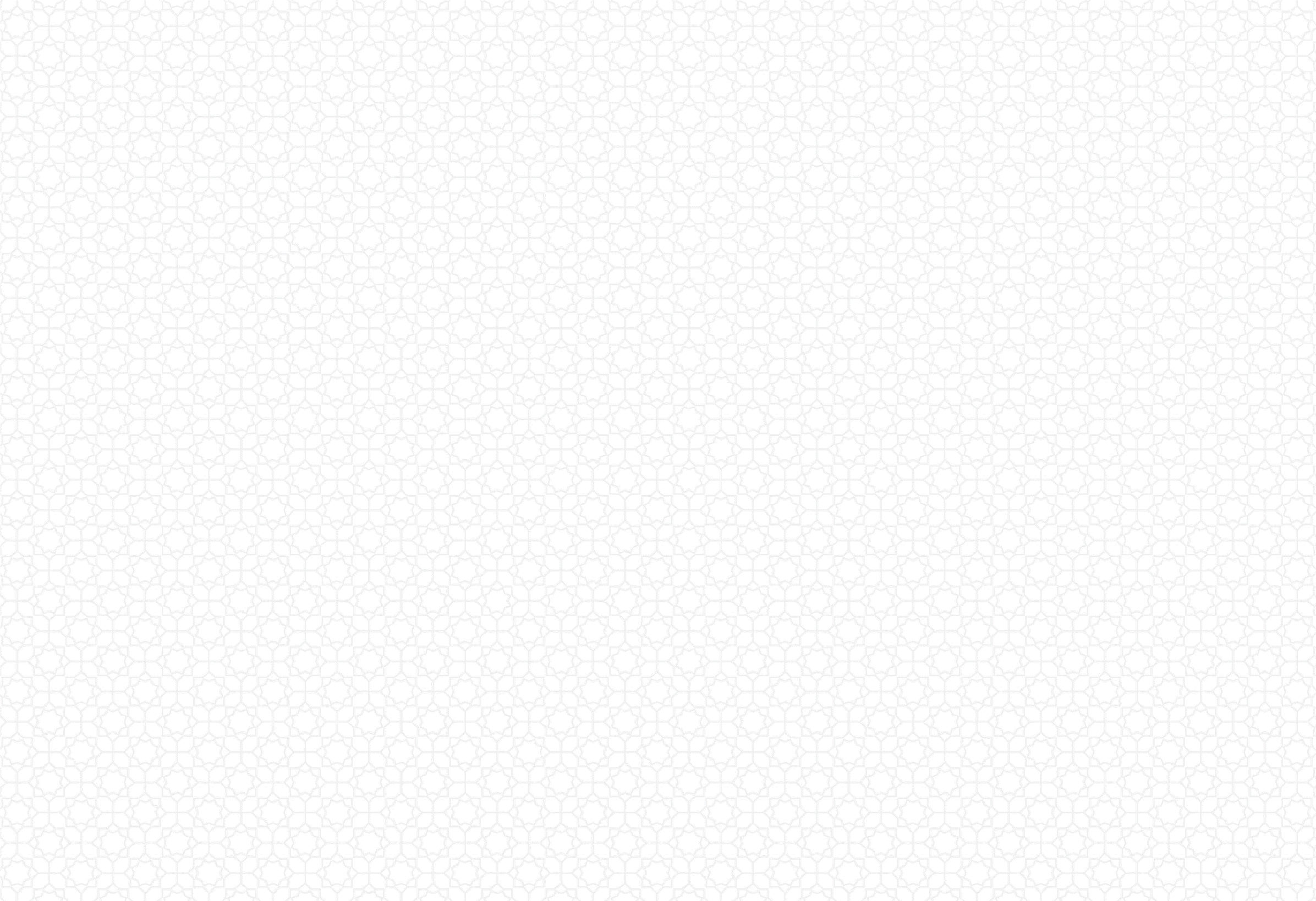 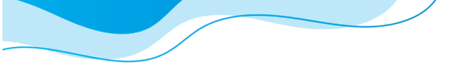 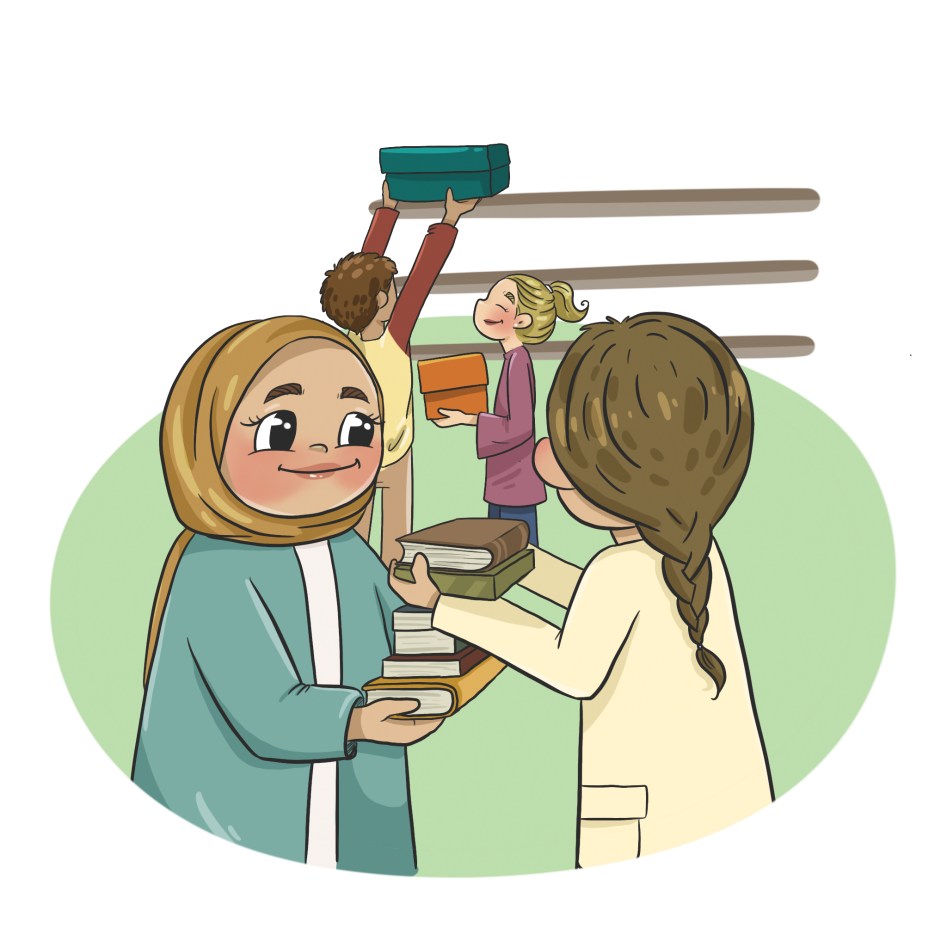 Okul Temelli Psikolojik İlk Yardım 
Kimler İçindir?
PİY Okul, bir afete veya başka bir acil
duruma maruz kalan öğrenciler, okul
personeli ve aileleri için tasarlanmıştır.
İster okulda ister genel olarak toplumu etkileyen bir acil/afet/kriz durumu meydana gelsin, okullar, profesyonellerin çocuklara, ailelere, okul personeline ve diğer kurumlara yardımcı olması için merkezi bir konumdadır. PİY Okulun odak noktası, travma ve kriz durumuna maruz kalan çocuk ve ergenleri desteklemek ve güçlendirmektir.
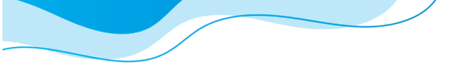 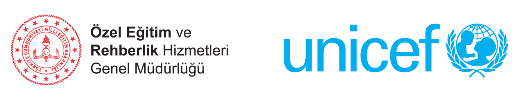 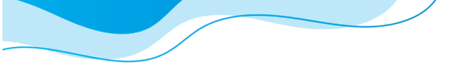 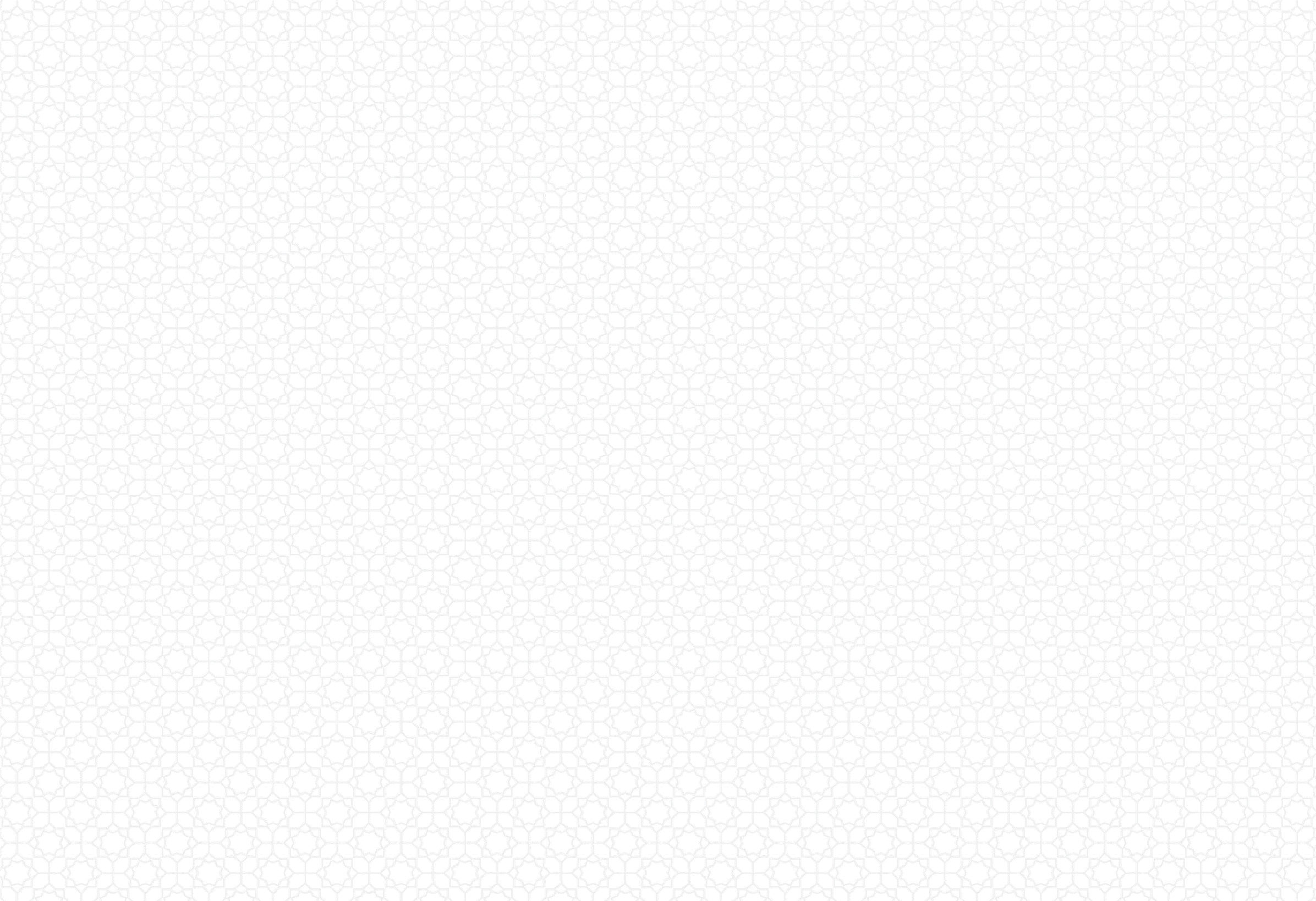 Travma ve Kriz Durumlarında
Etik Açıdan Uygun Olanlar
Dürüst ve güvenilir olun.
Bir kişinin kendi kararlarını verme hakkına saygı gösterin.
Kendi önyargılarınızın farkında olun ve bu önyargılarınızı bir kenara bırakın.
İnsanlara şu anda yardımı reddetseler bile gelecekte yardıma hala ulaşabileceklerini açıkça belirtin.
Gizliliğe saygı gösterin ve kişinin hikâyesini uygun şekilde gizli tutun.
Kişinin kültürel farklılıklarına (din, dil, cinsiyet, etnik köken ve kültürel değerleri, sosyo ekonomik düzeyi gibi.,.) saygı 
     gösterin ve bunlara uygun davranın.
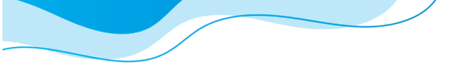 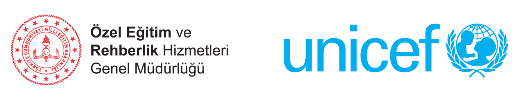 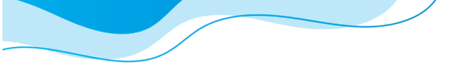 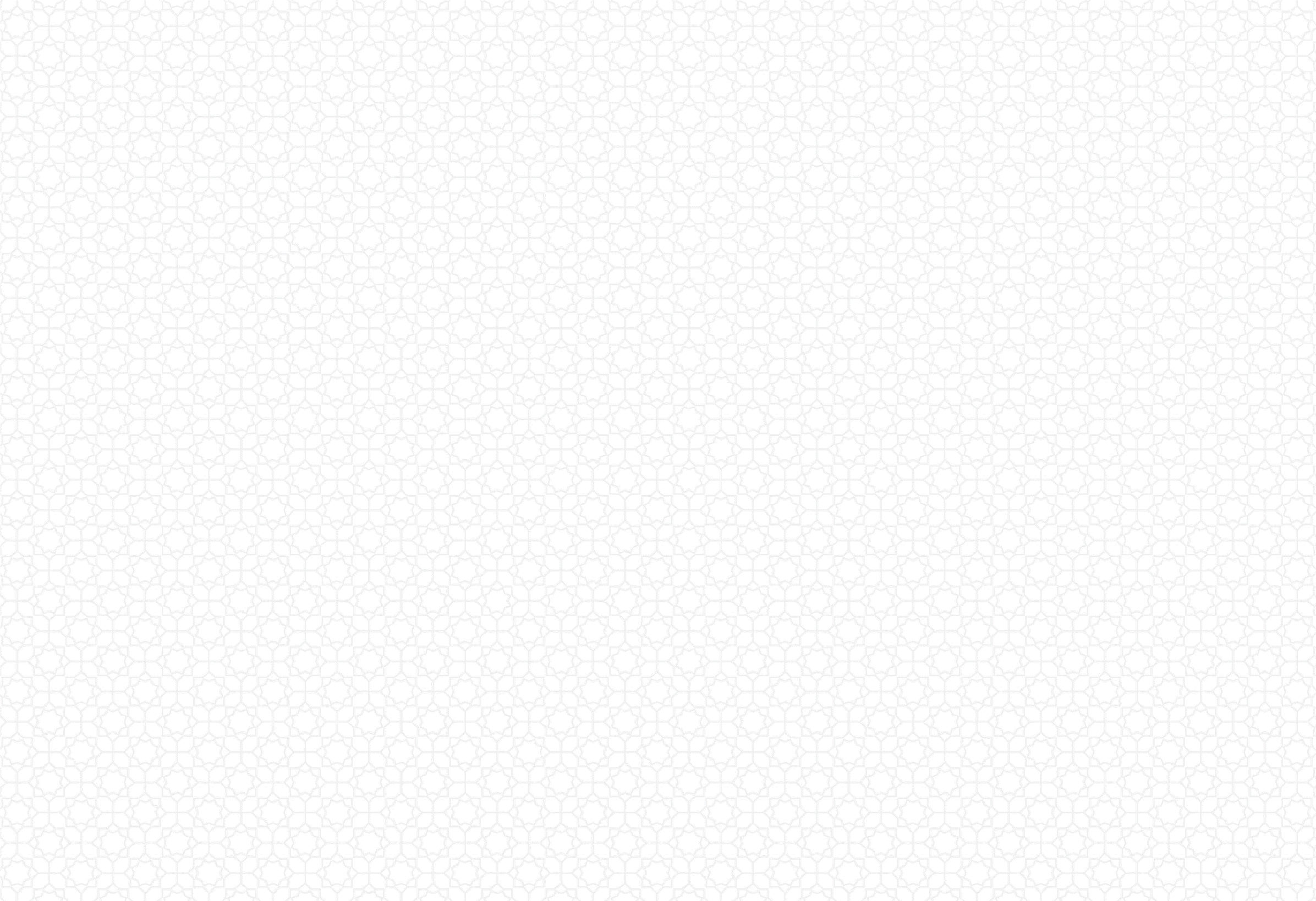 Etik açıdan uygun olmadığı için ASLA yapmayın:
Bir yardım eden olarak bu yardım ilişkisinden yararlanmayın.
Kişiden ona yardım etmesi için para veya iyilik istemeyin.
Yanlış sözler veya yanlış bilgi vermeyin.
Yardım becerilerinizi abartmayın.
İnsanları yardım etmeye zorlamayın, müdahaleci veya saldırgan olmayın.
İnsanlara hikâyelerini anlatmaları için baskı yapmayın.
Kişinin hikâyesini izni olmadan başkalarıyla paylaşmayın.
Kişiyi eylemleri veya duyguları için yargılamayın
(WHO, 2011).
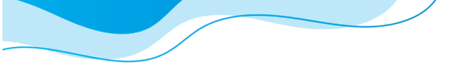 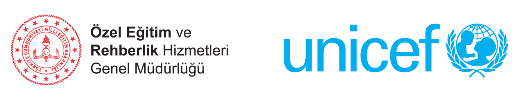 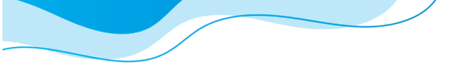 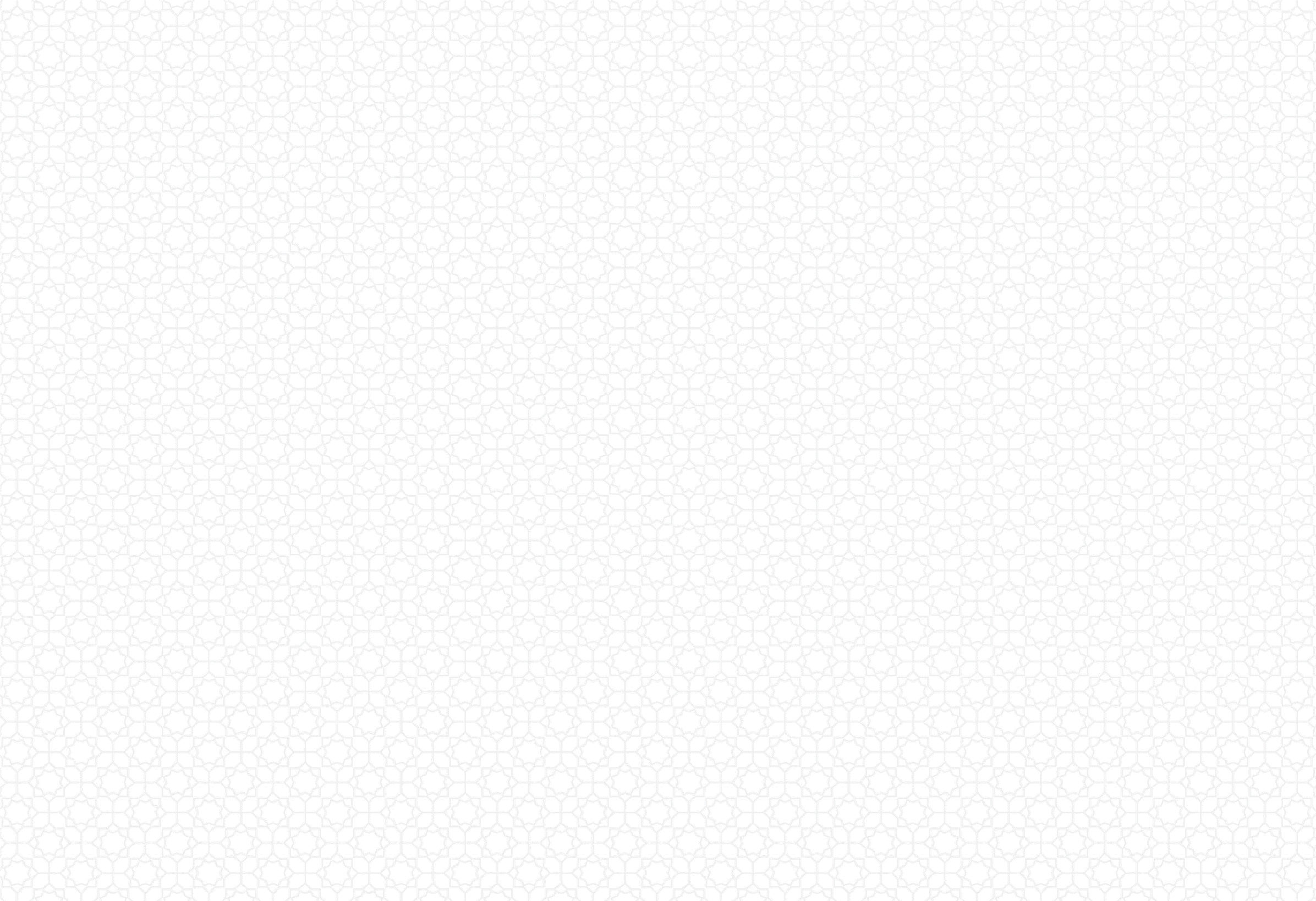 Psikolojik İlk Yardım Uygulaması 3 Eylem İlkesi: 
“İzle, Dinle ve Bağ Kur”
İzle, dinle ve bağ kur, üç eylem ilkesi, stres altındaki birine yaklaşmanın, hangi tür yardıma ihtiyacı olduğunu değerlendirmenin ve bu yardımı almasına yardımcı olmanın bir yolu olarak kullanılmaktadır.
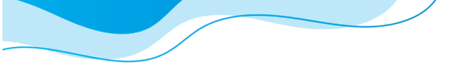 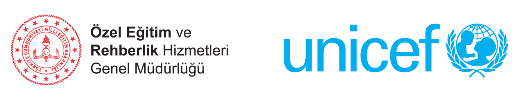 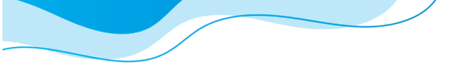 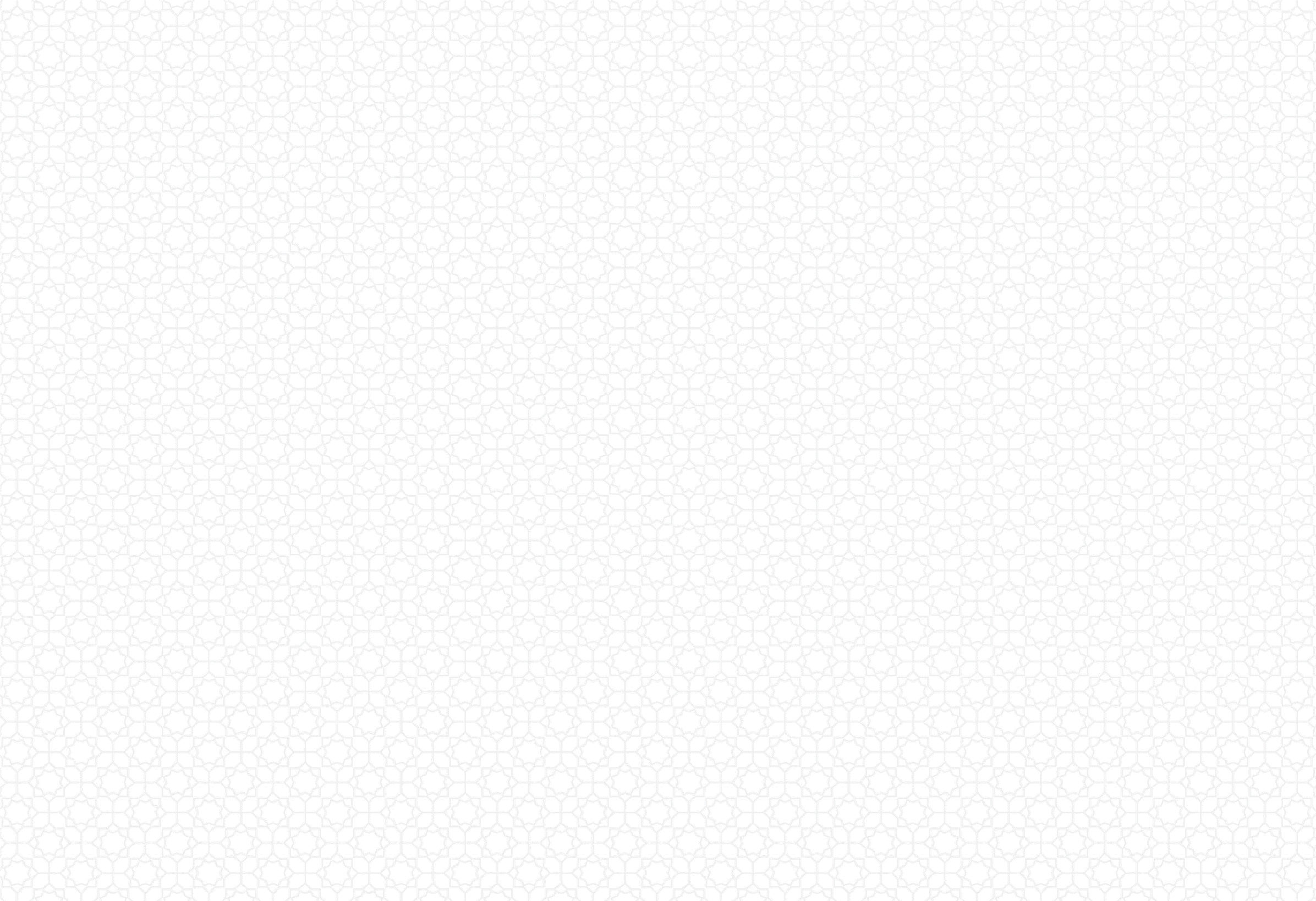 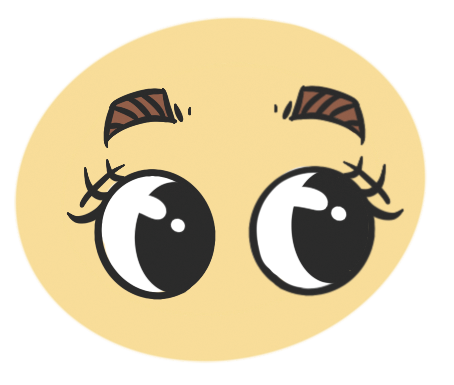 Bu Süreçte İzlenecek Adımlar ve Odaklanılması Gereken Noktalar
İZLE: 
Yaşanan kriz durumuna dikkat et.
İlk adım olarak, neler olup bittiğini belirleyin.
Kimin yardıma ihtiyacı olduğunu belirleyin.
Emniyet ve güvenlik risklerini belirleyin.
Fiziksel yaralanmaları tanımlayın.
Acil temel ve pratik ihtiyaçları belirleyin.
Duygusal tepkileri gözlemleyin.
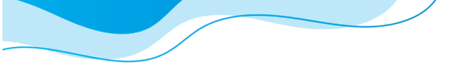 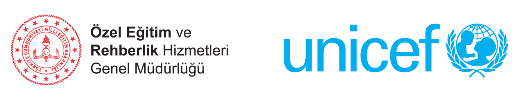 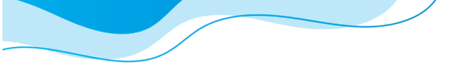 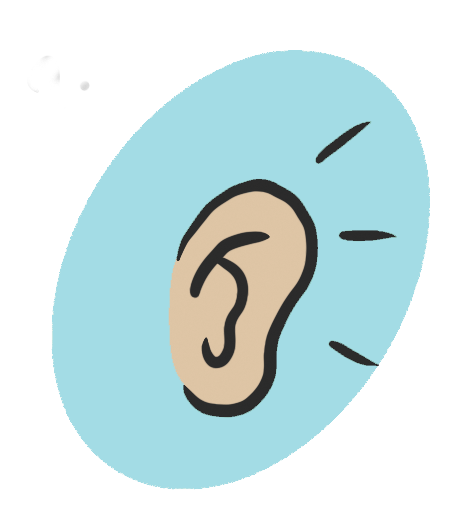 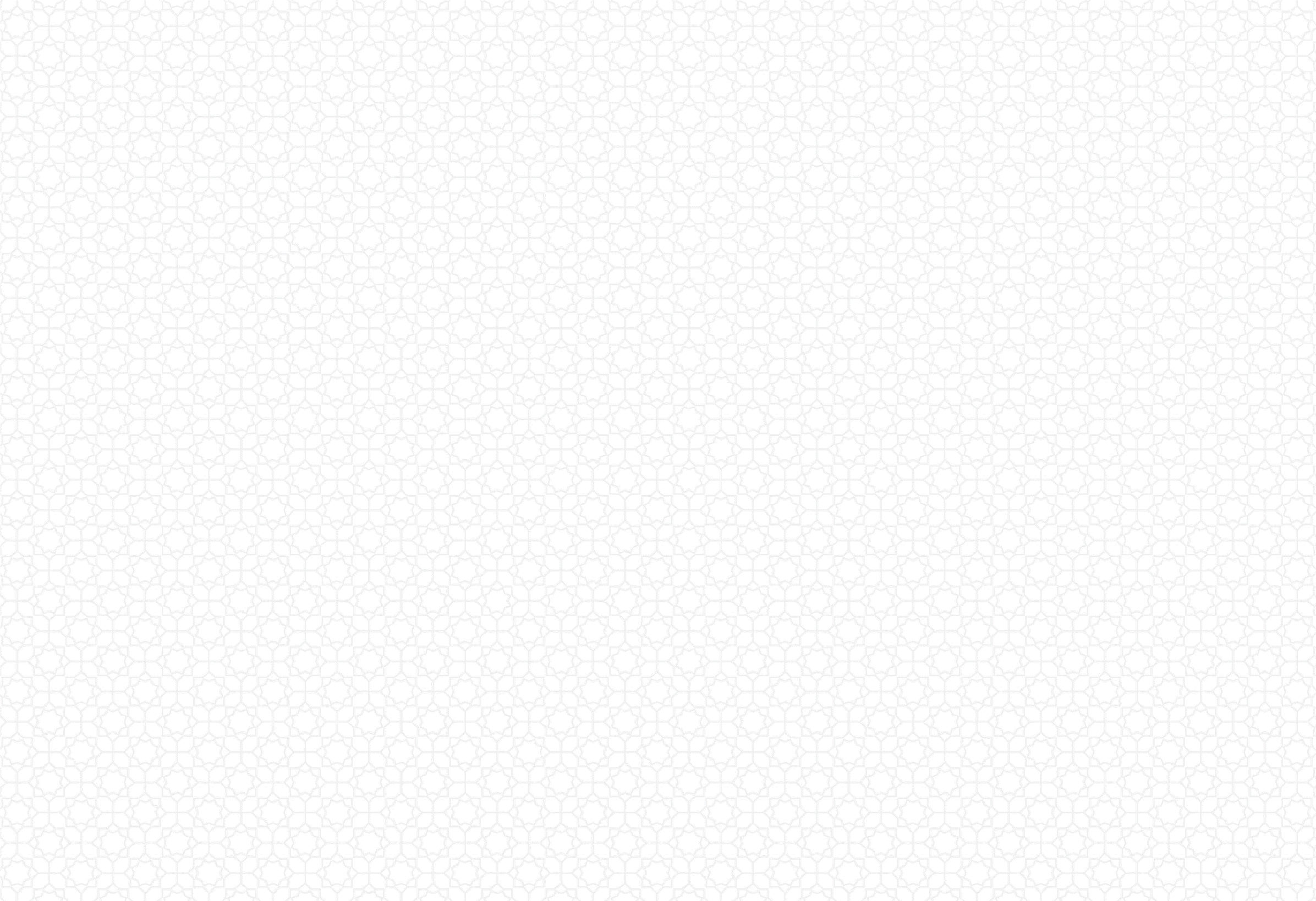 Bu Süreçte İzlenecek Adımlar ve Odaklanılması Gereken Noktalar
Dinle: 
Travmaya maruz kalan kişiye dikkat et.
Kendini tanıt.
Dikkatli ve aktif dinle.
Başkalarının duygularını kabul edin.
Tehlikedeki kişiyi sakinleştirin.
İhtiyaçları ve endişelerini sorun.
Zor durumdaki kişilerin ihtiyaçlarına ve sorunlarına çözüm bulmalarına yardımcı olun.
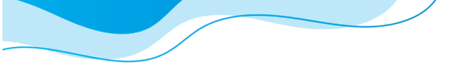 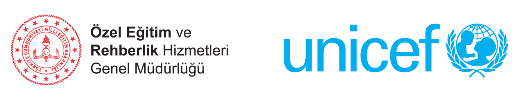 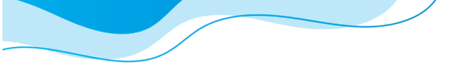 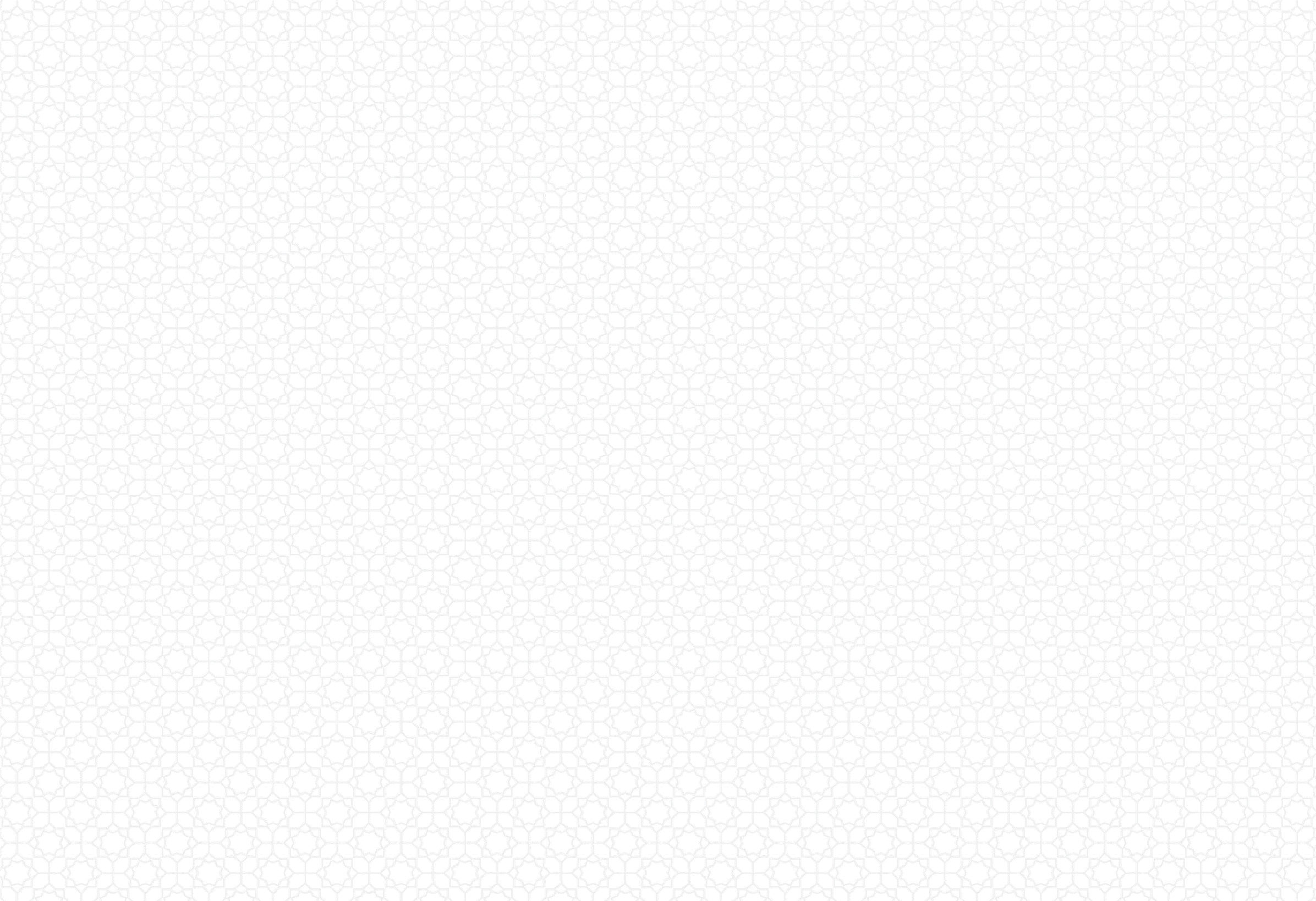 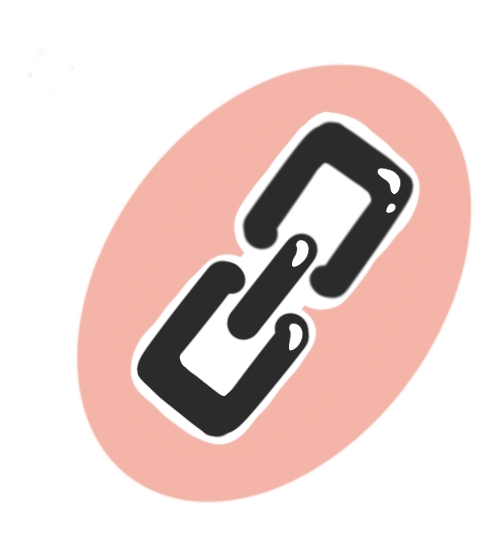 Bu Süreçte İzlenecek Adımlar ve Odaklanılması Gereken Noktalar
BAĞ KUR: 
Yardım etmek için harekete geç
Bilgi verin.
Kişinin sevdikleriyle ve sosyal desteğiyle bağlantı kurun.
Pratik sorunların üstesinden gelin.
Hizmetleri ve diğer yardımları alın
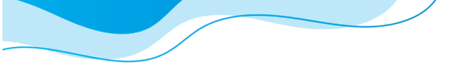 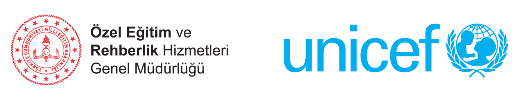 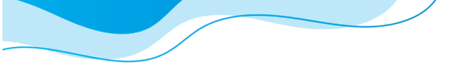 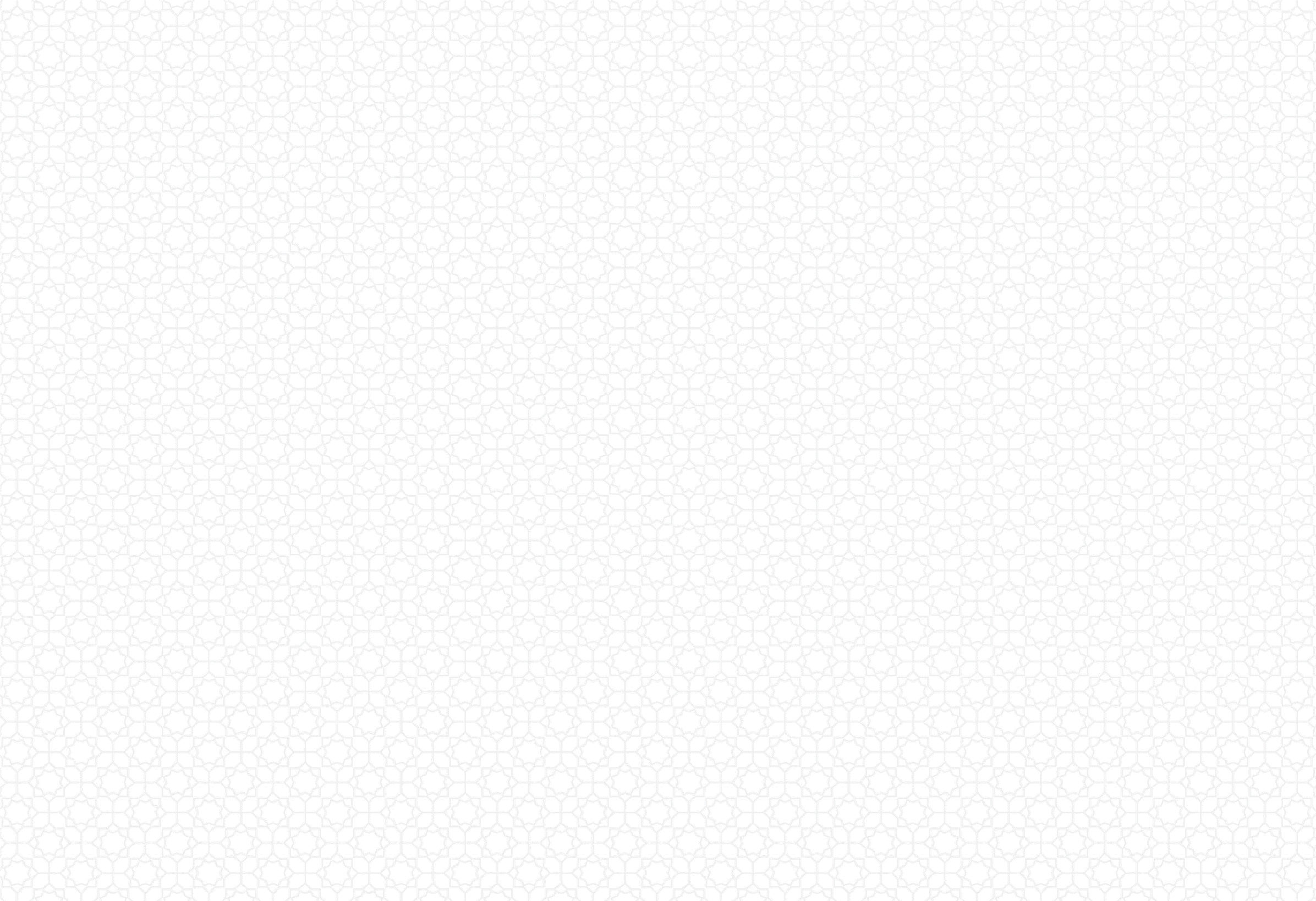 Yetişkinler Çocukların İyileşmesine
Nasıl Yardımcı Olabilir?
Travmatik bir olaydan sonra çocukların rahatlamaya, desteğe ve güvende olduklarını bilmeye ihtiyacı vardır. Çocukların nasıl hissettiklerini ve duygularını konuşmak onlara iyi gelecektir. Bu nedenle çocuklarınızla daha fazla zaman geçirmeye çalışın ve onlara fiziksel teması artırın, daha fazla sevgi gösterin. Bazen çocuklar duygularını sözcükler yerine oyun yoluyla daha iyi ifade edebilirler, bu yüzden onlarla oynamak için zaman ayırın. Bir süre size daha fazla bağımlı olmaları normaldir, günlük rutinlerini yeniden oluşturmaya çalışın, örneğin yemek zamanları, yatma saatleri veya mümkünse okula dönme gibi rutinlerine dönün. Afetler hakkında yanlış fikirleri veya gerçekdışı duyumları
 olması durumunda çocuklarınızın bildiklerini öğrenin ve yanlış anlamaları varsa düzeltin. Çocuklarınızın medyaya ve felaket hikâyelerine maruz kalmasını engelleyin. Tepkilerinizi çocuğunuzun yaşına ve olgunluk düzeyine göre ayarlayın, algı ve duygu durumuna odaklanın. Çocukların yetişkinlerin konuşmalarını ve tepkilerinin gözlediğini unutmayın.
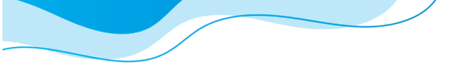 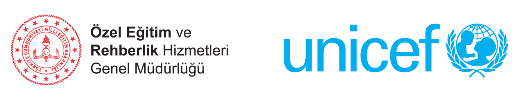 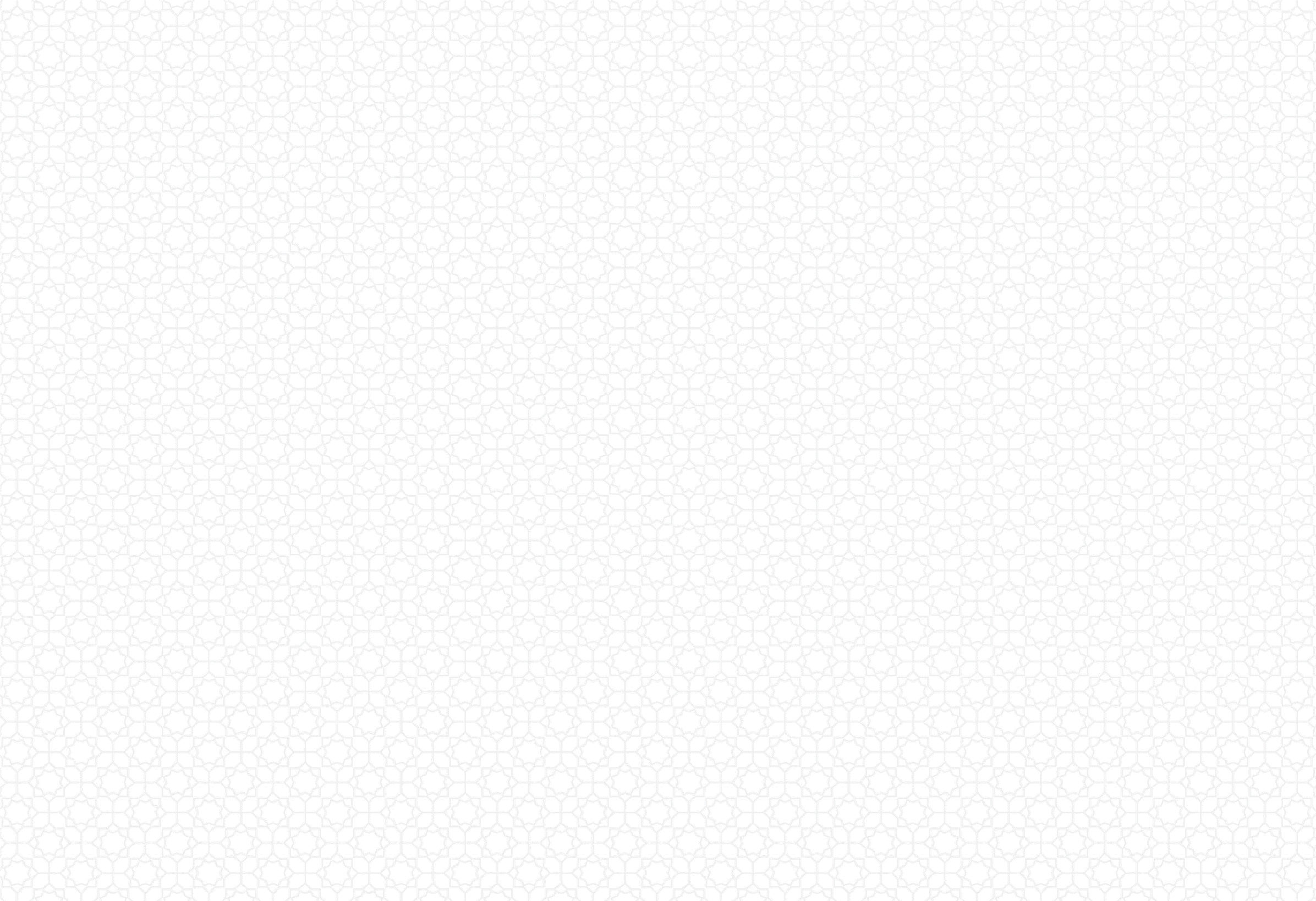 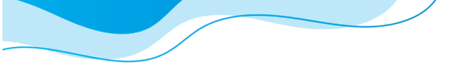 Depremde Psikolojik İlk Yardım
Uygulama Süreci
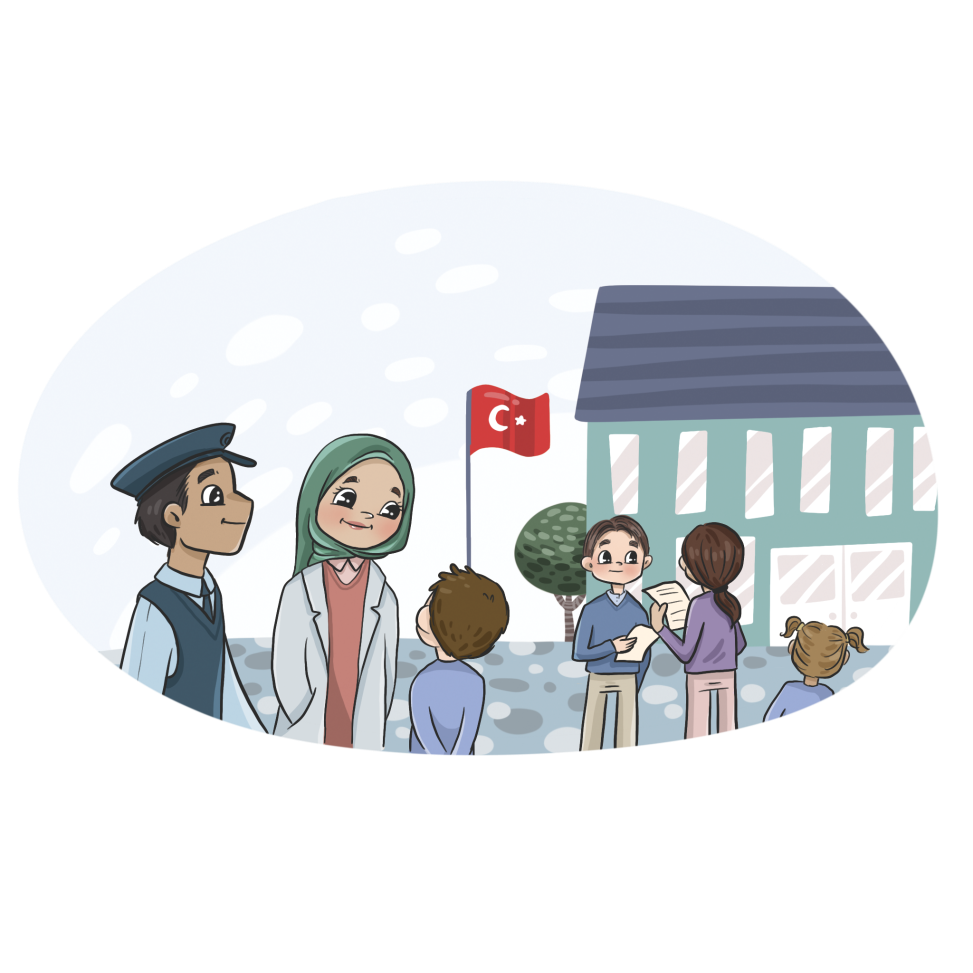 PİY öncesinde gerekli hazırlıkları yaptıktan sonra 
aşağıda verilen 3 eylem ilkesini izleyin.
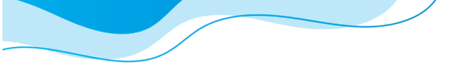 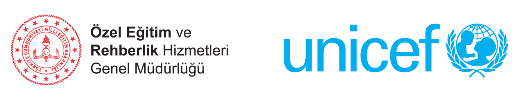 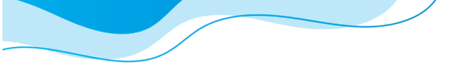 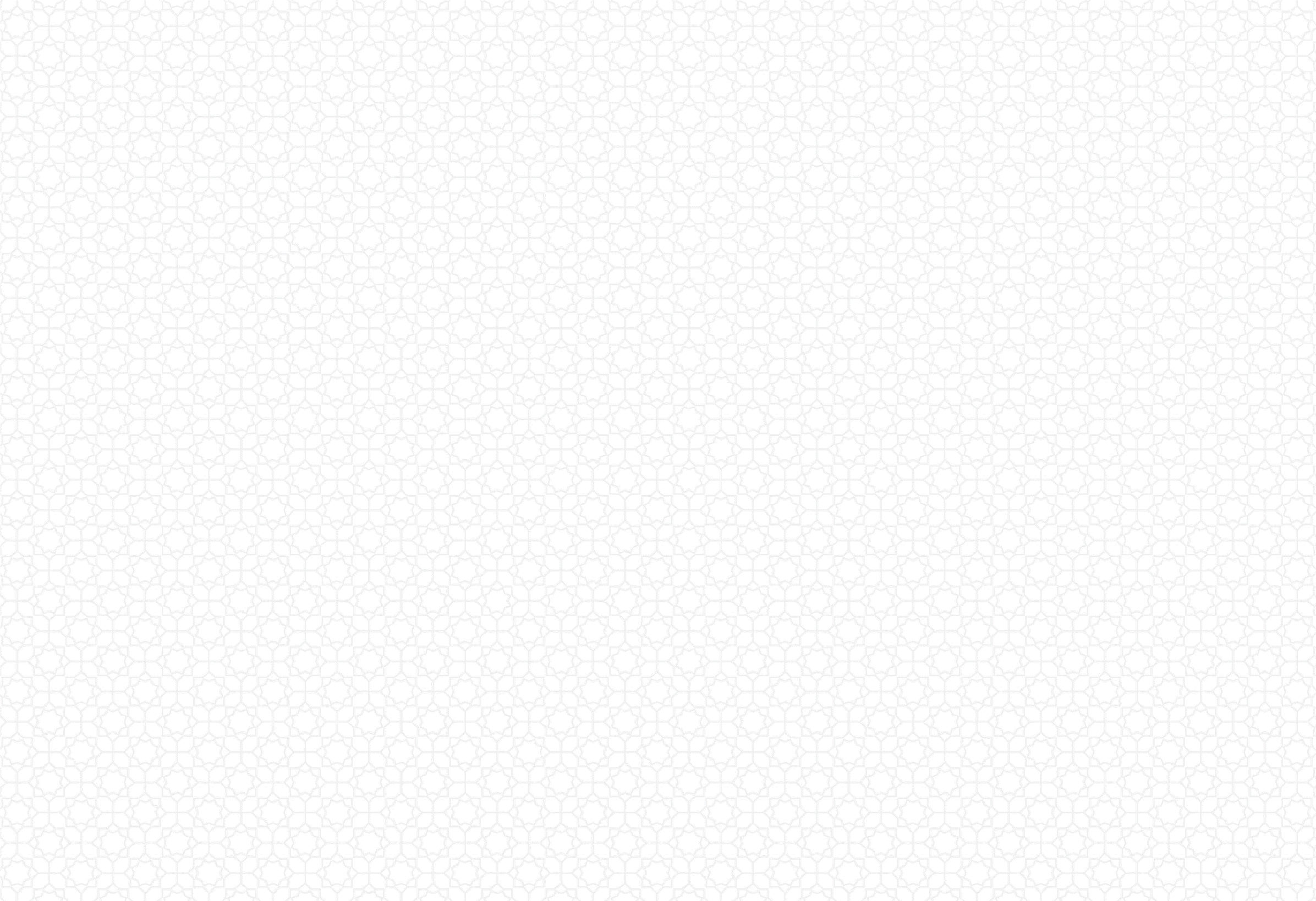 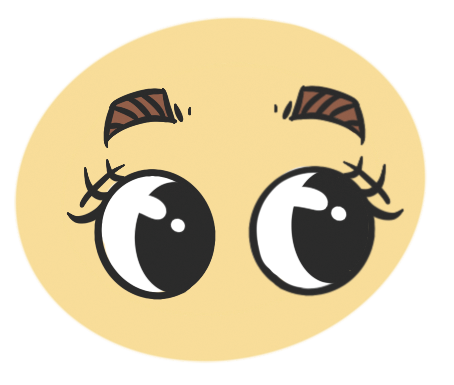 1-İzle Eylem İlkesi
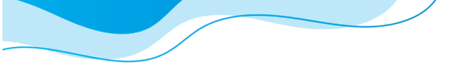 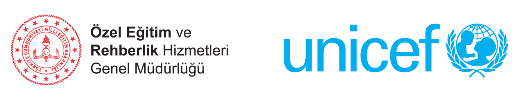 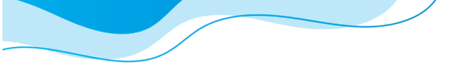 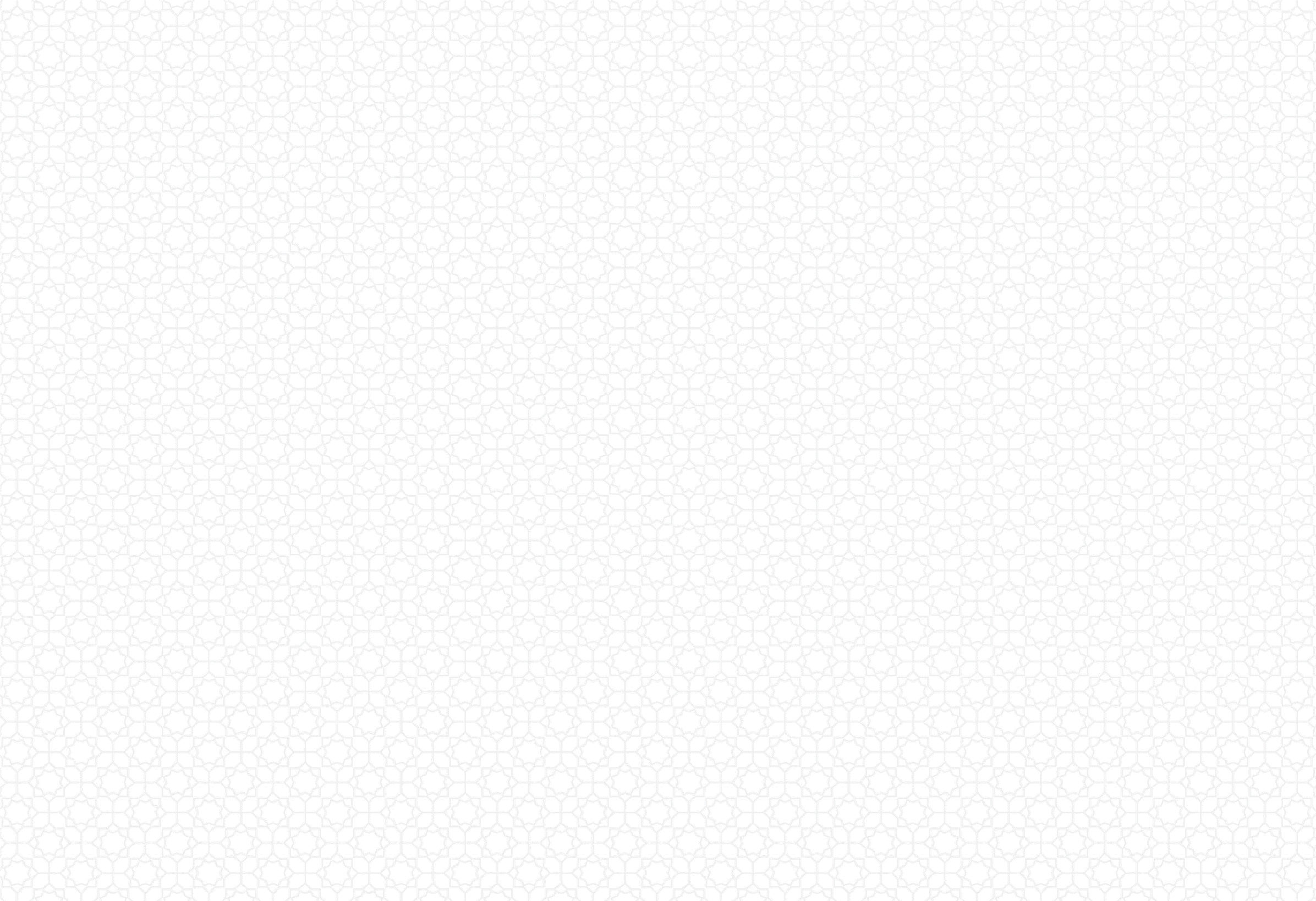 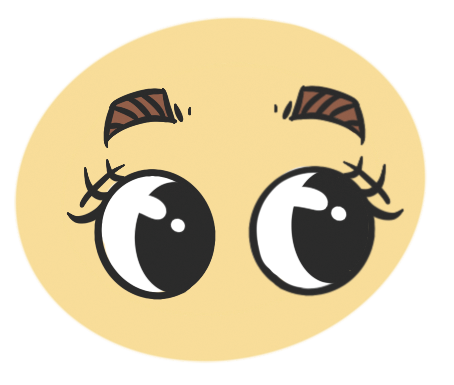 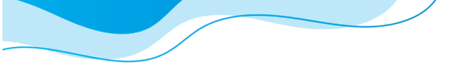 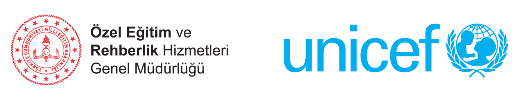 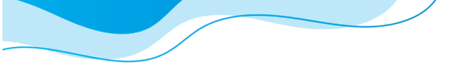 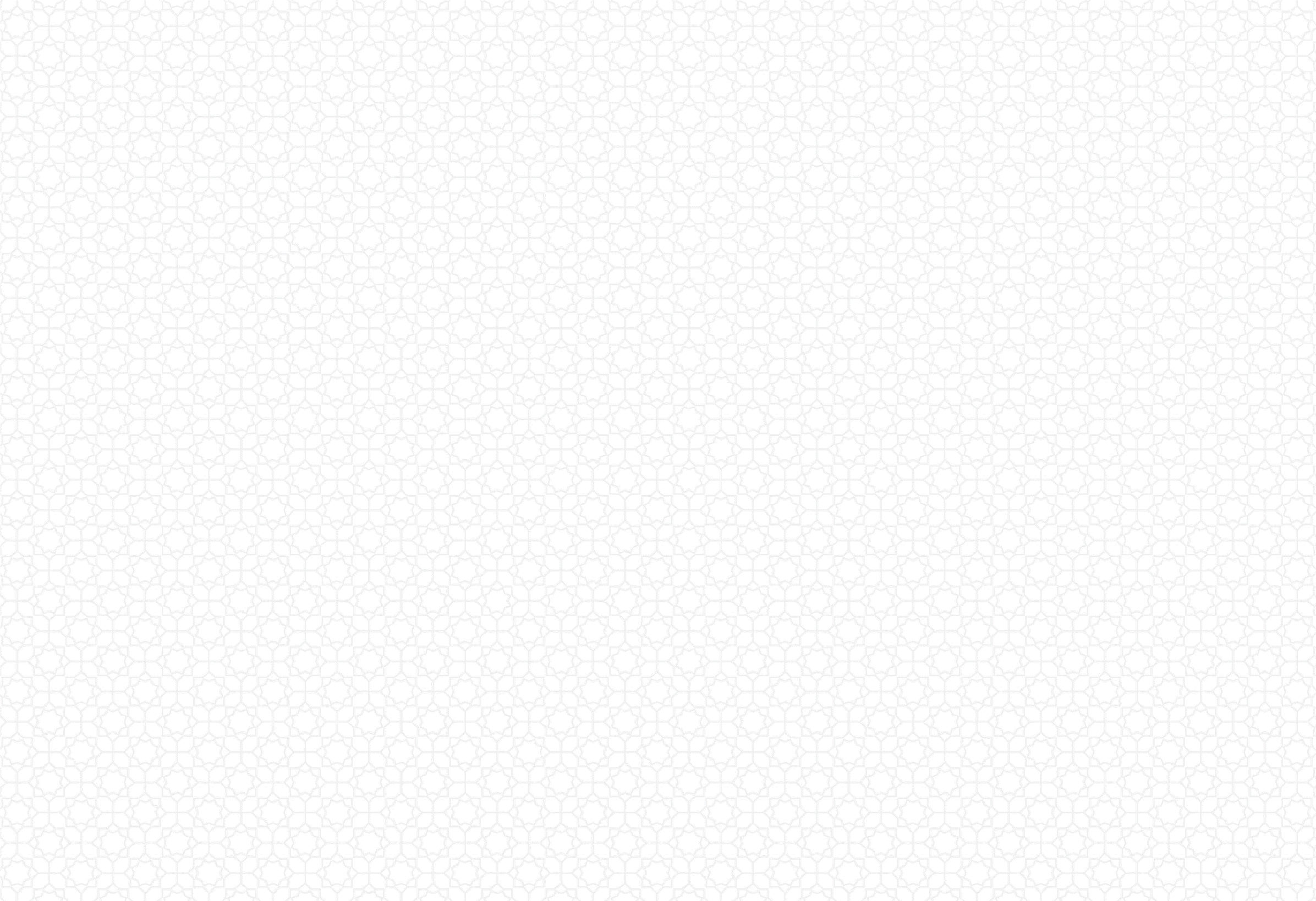 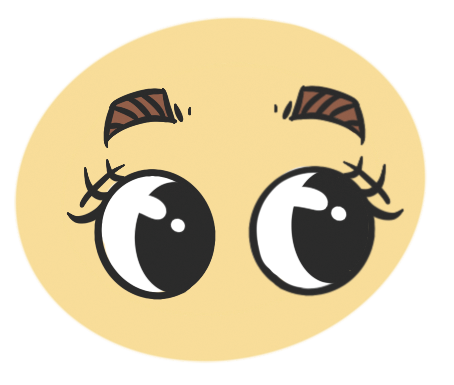 Yaşanan bir deprem sonrasında kriz devam ediyor olabilir, yeterince hazırlık yapmak için zamanınız olmayabilir veya durum sürekli değişiyor olabilir. Sakin olun, güvende olun ve harekete geçmeden önce düşünün.  Etrafı "izlerken" şu soruları düşünün:
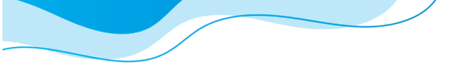 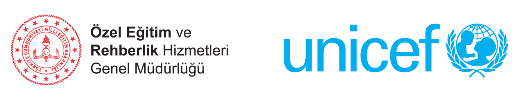 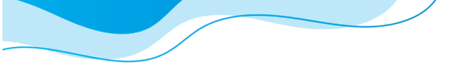 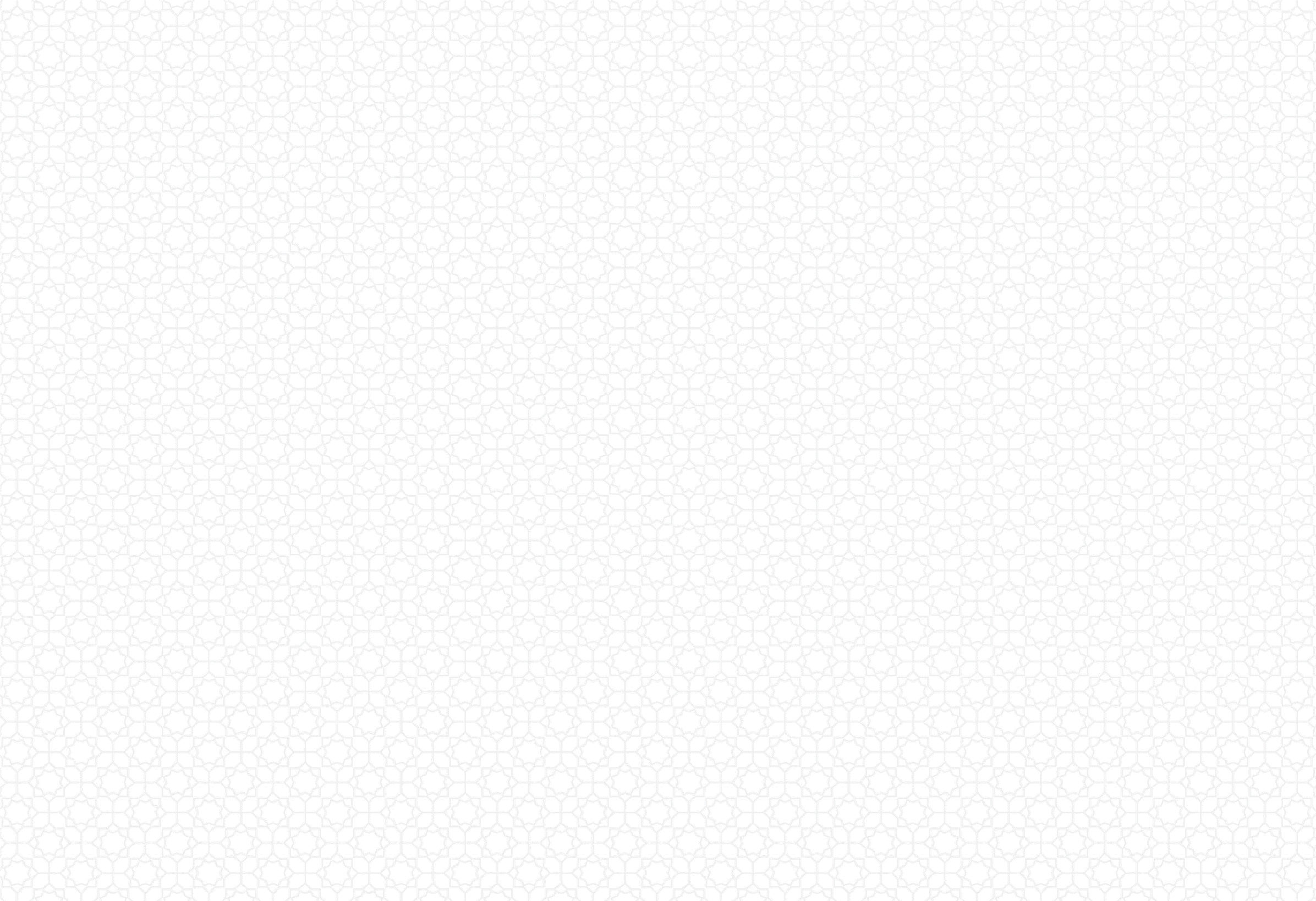 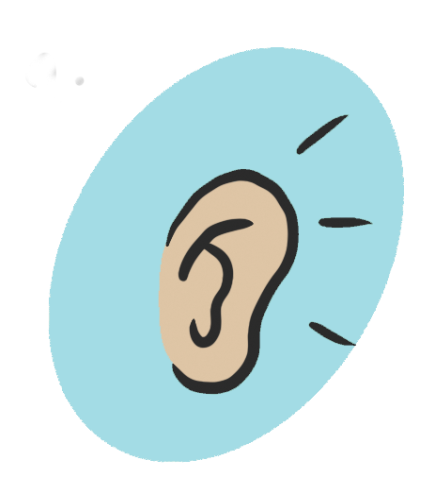 2-Dinle Eylem İlkesi
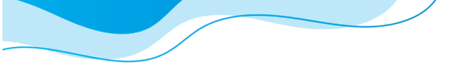 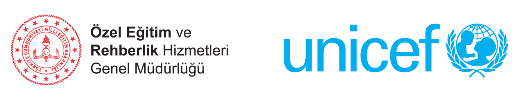 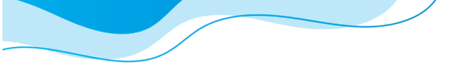 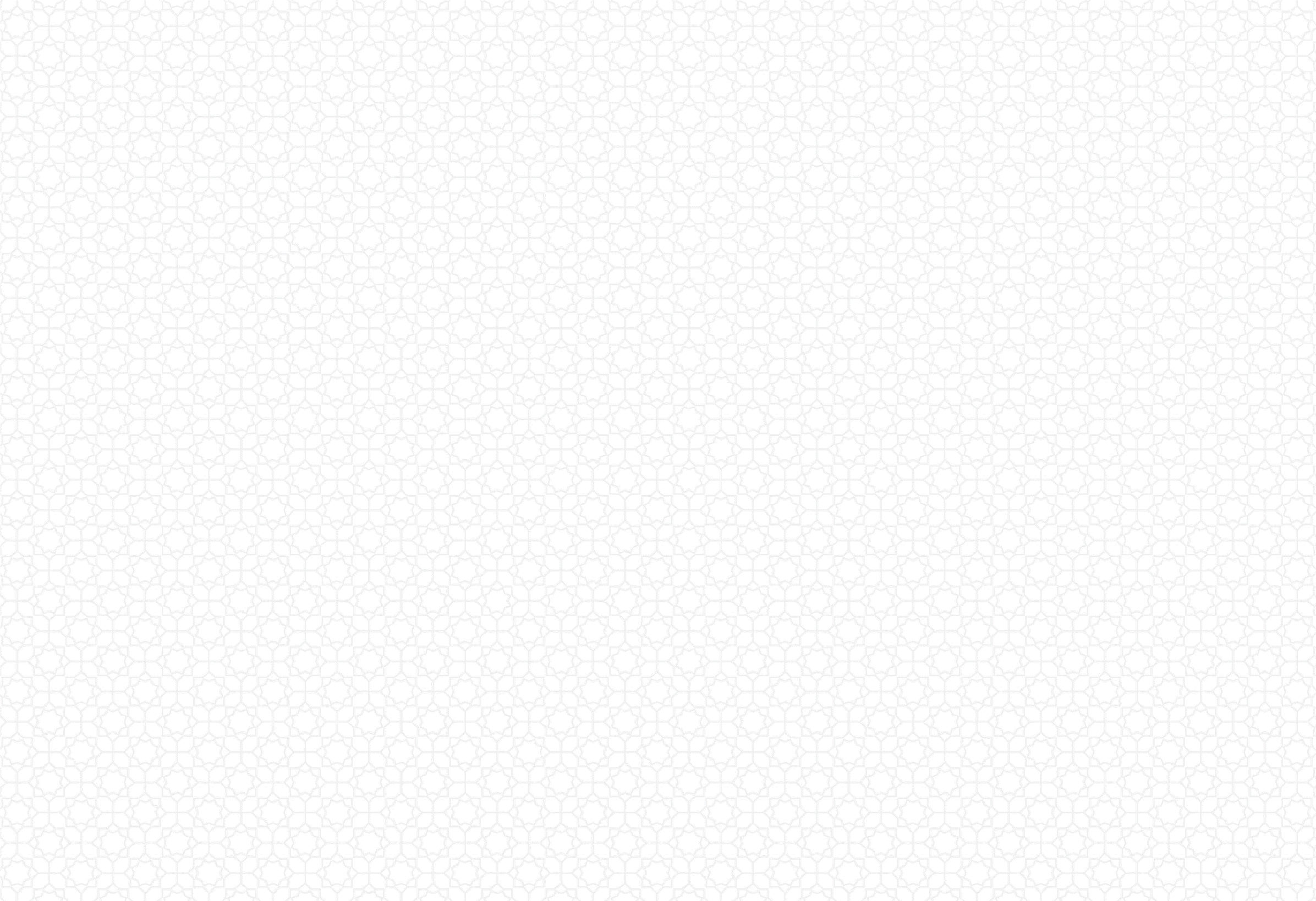 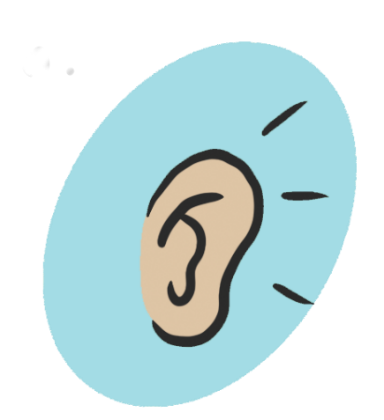 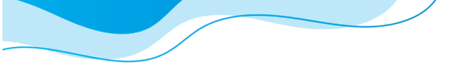 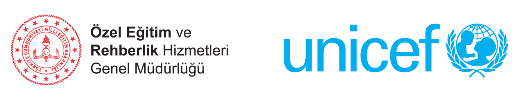 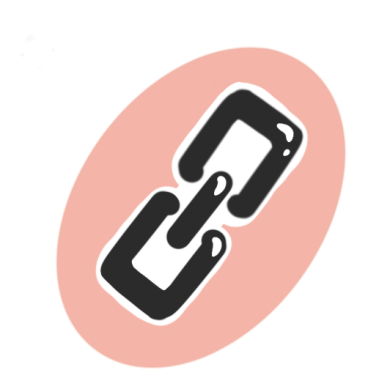 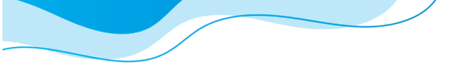 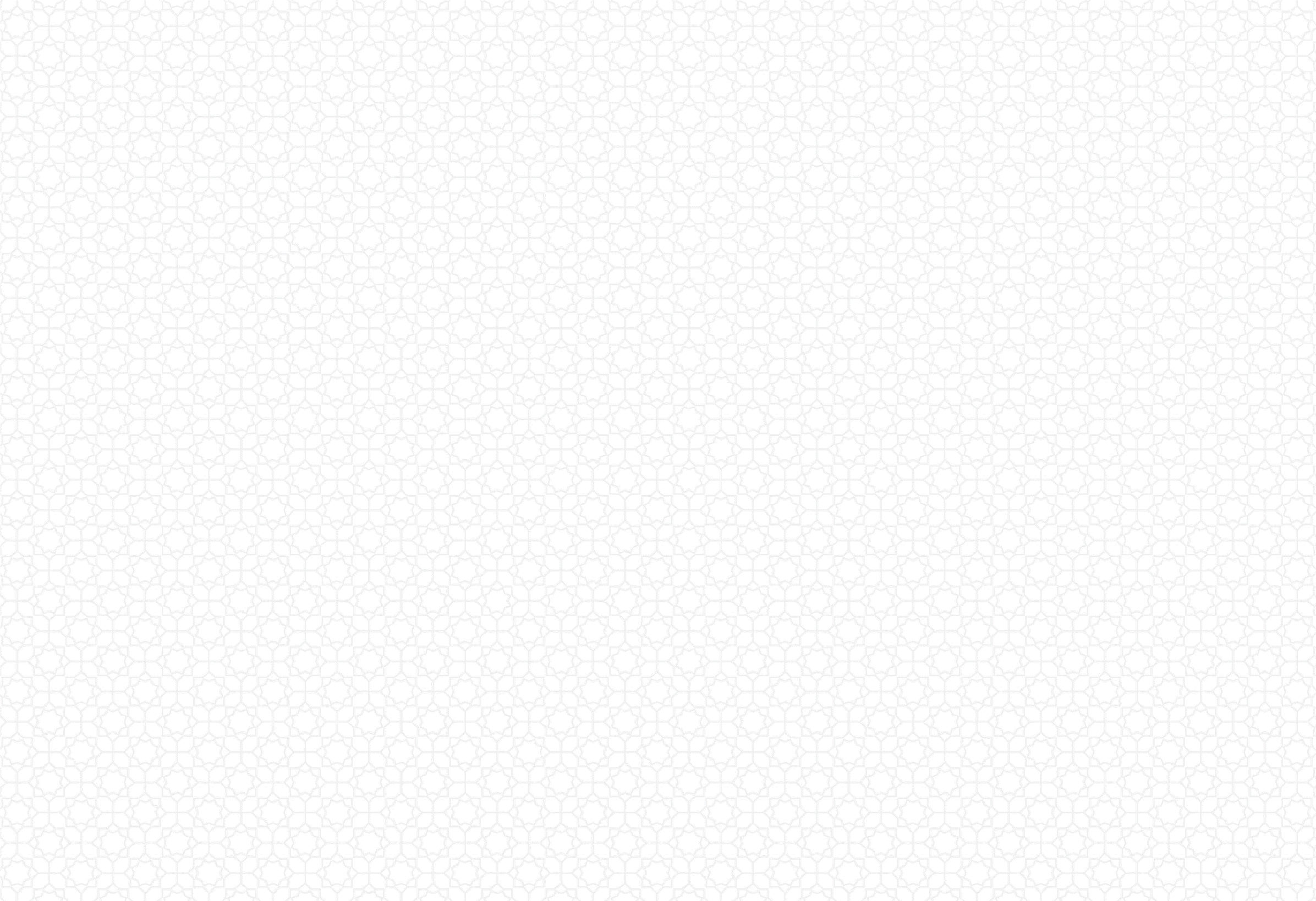 3-Bağ Kur Eylem İlkesi
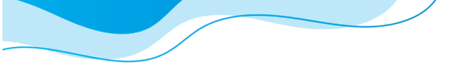 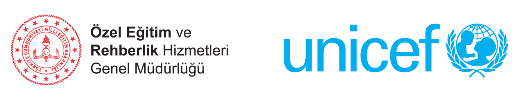 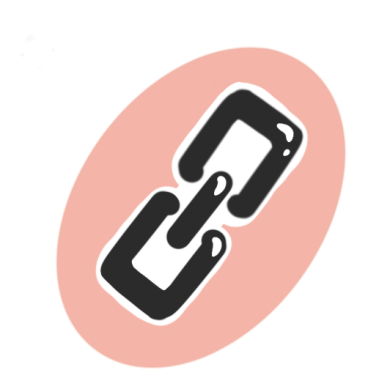 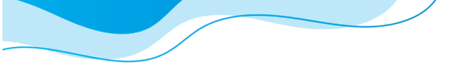 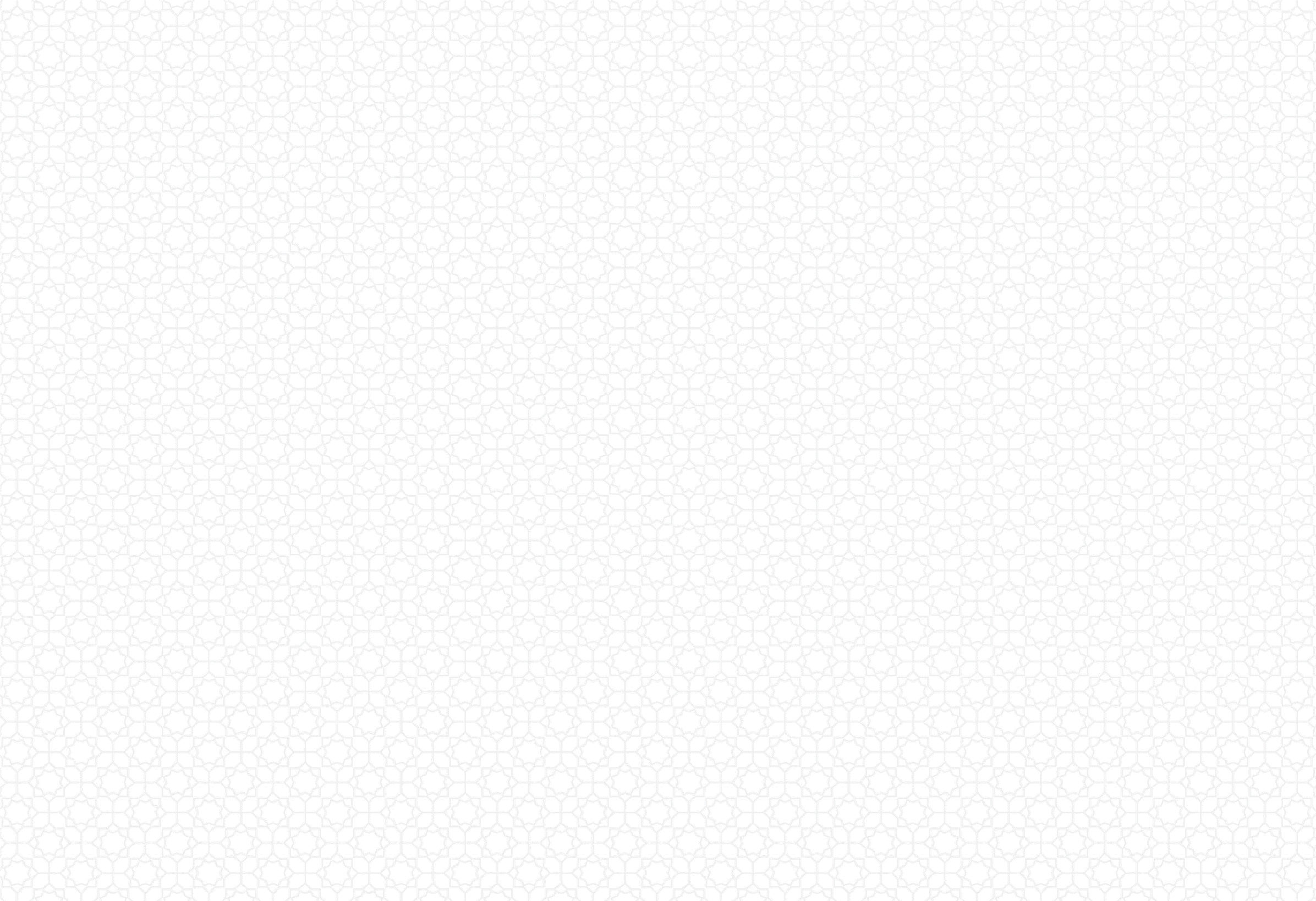 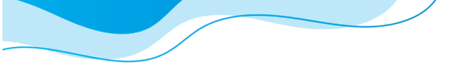 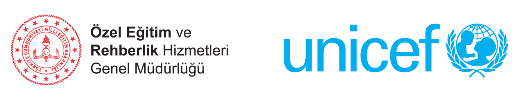 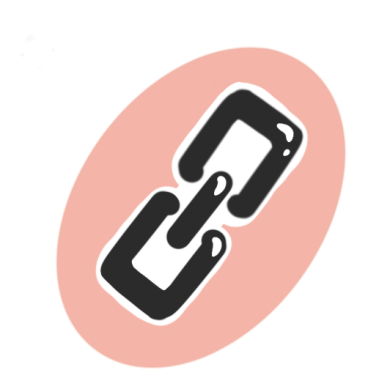 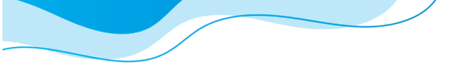 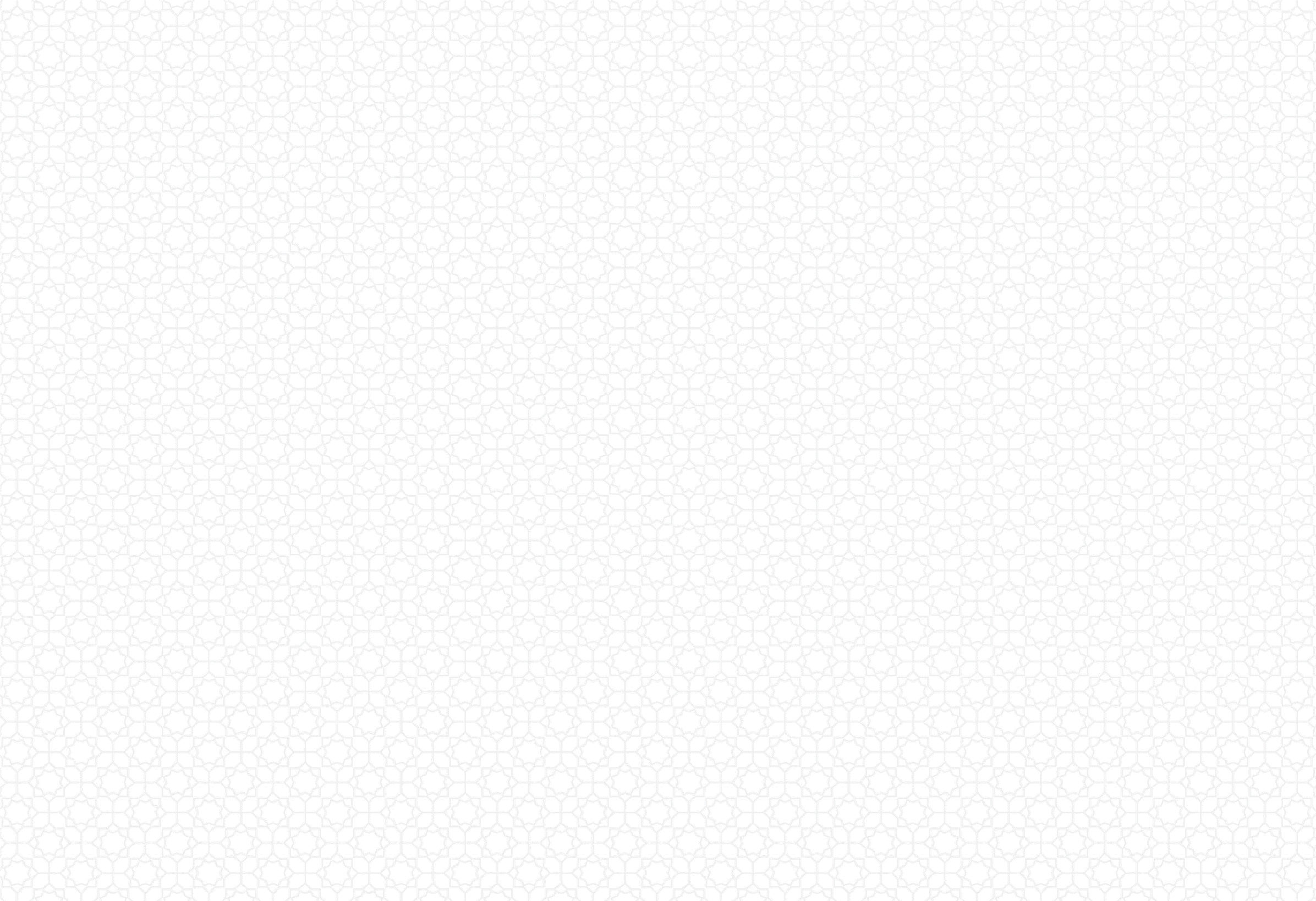 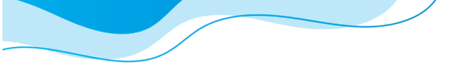 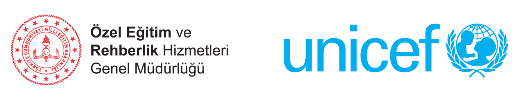 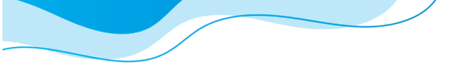 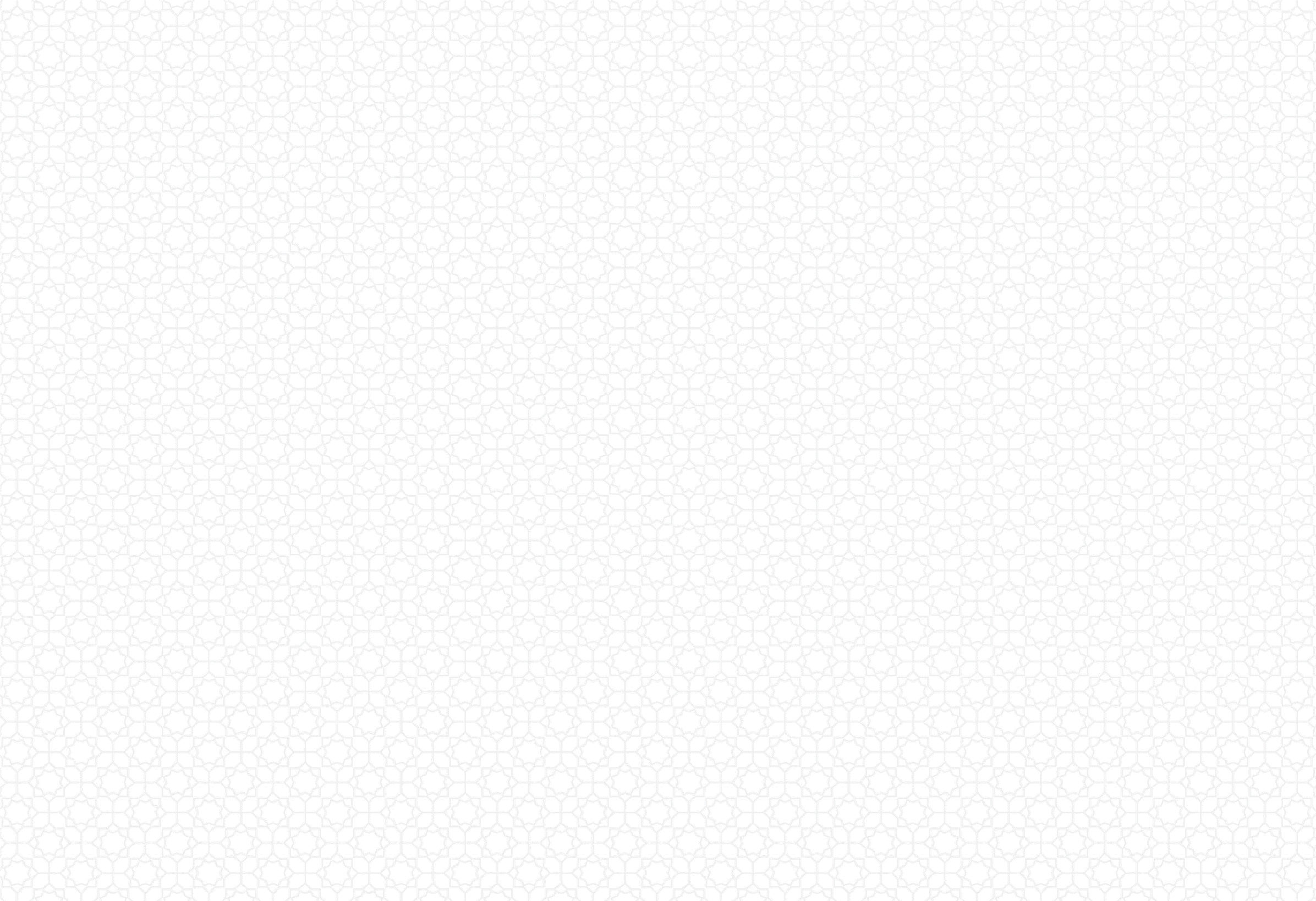 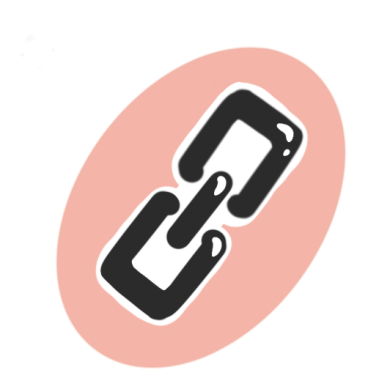 NOT: Üç eylem basamağına göre verilen deprem örneği farklı afet ve acil durumlara göre psikolojik ilk yardım desteğini sunacak kişi tarafından uyarlanabilir.
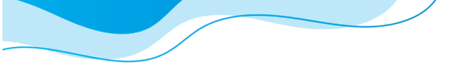 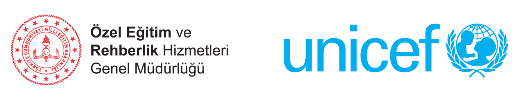